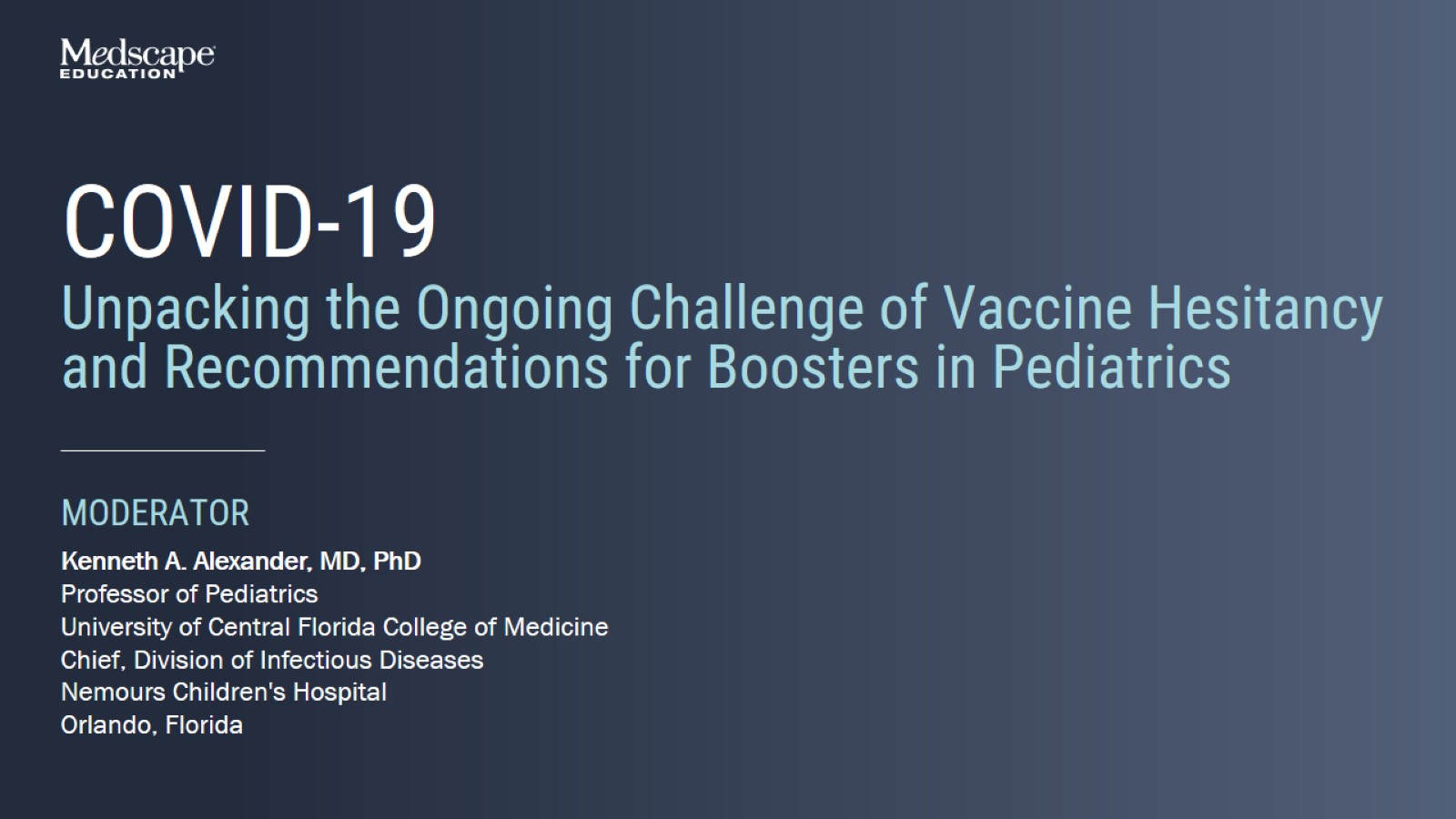 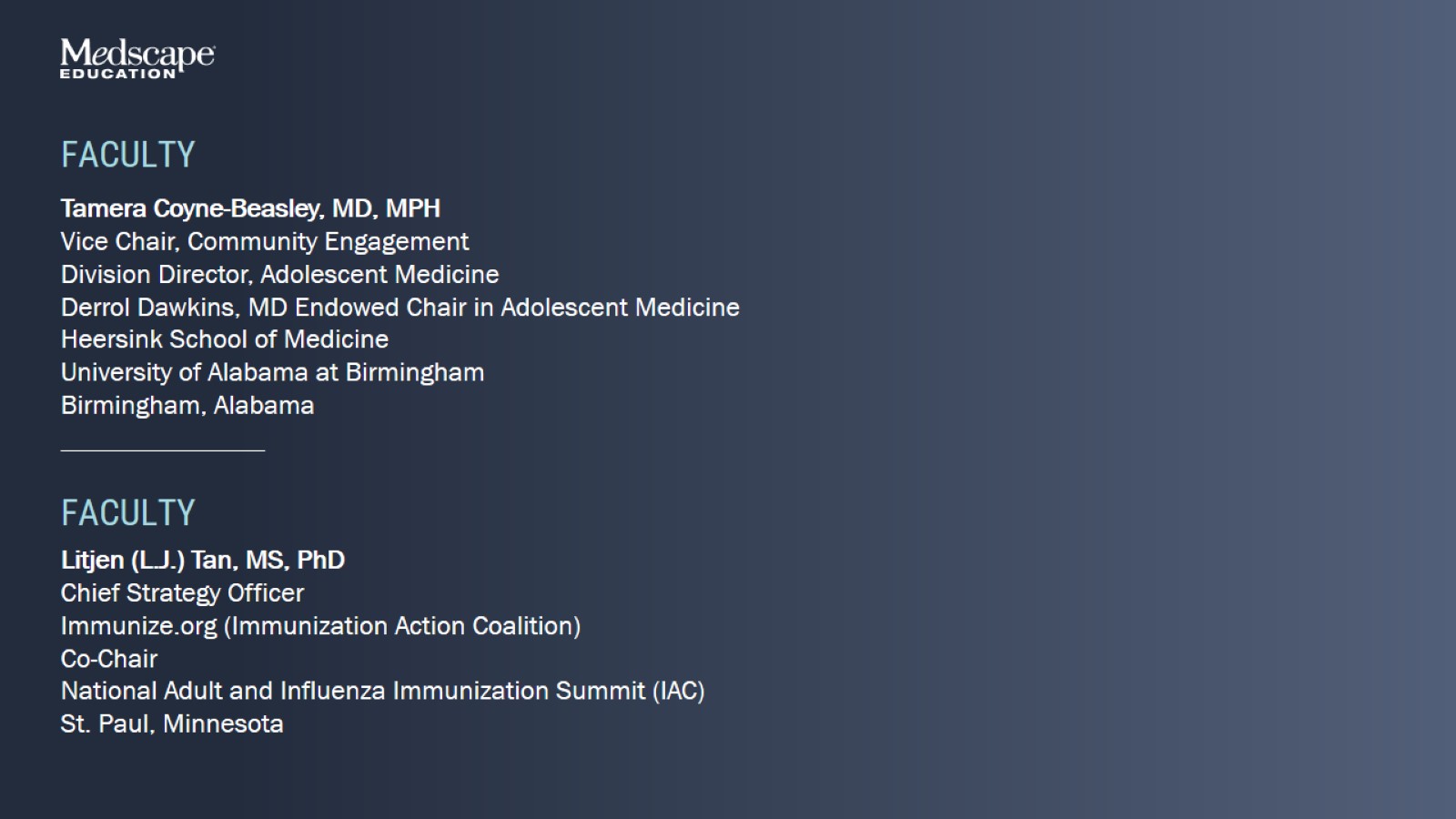 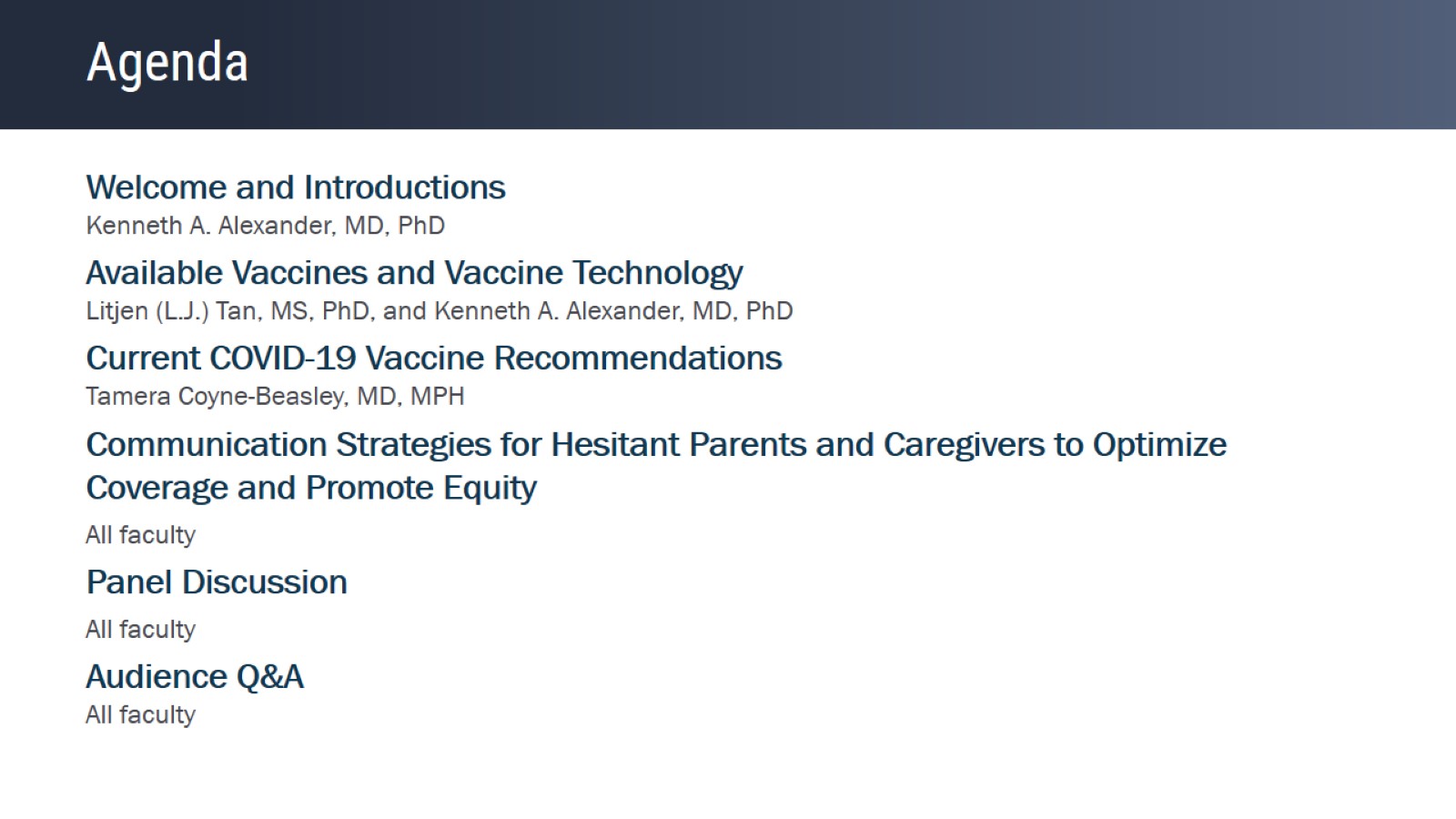 Agenda
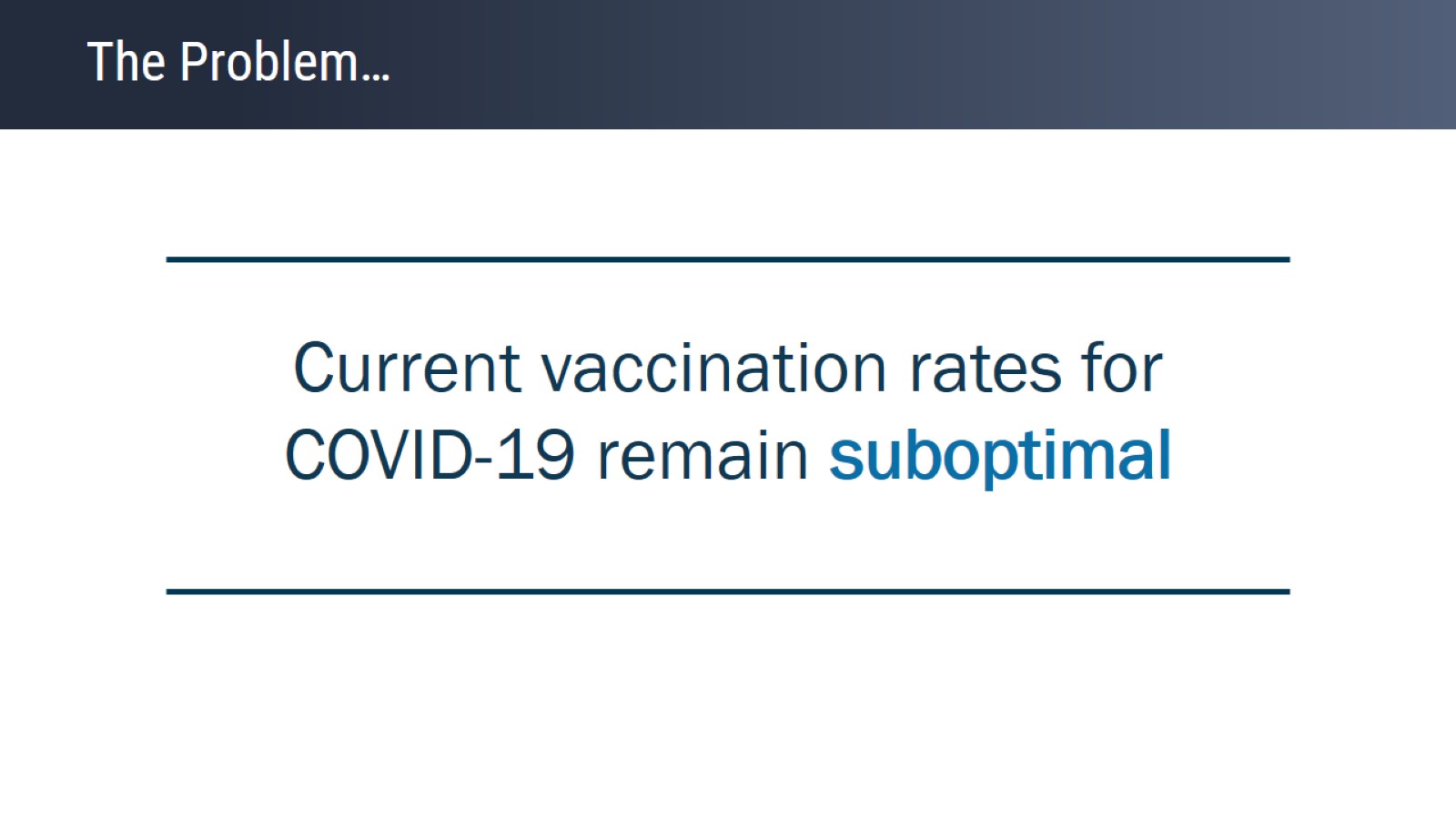 The Problem…
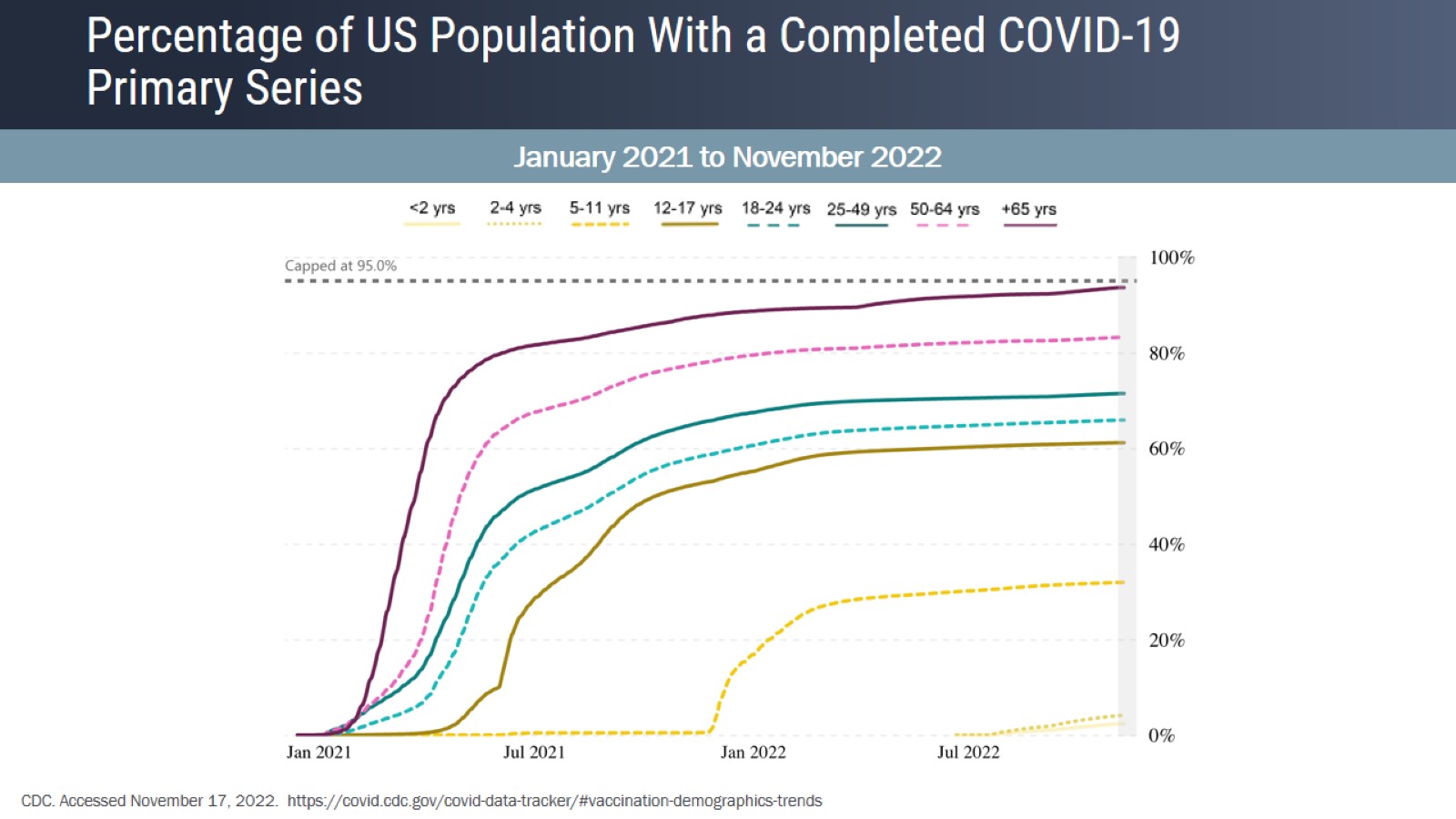 Percentage of US Population With a Completed COVID-19Primary Series
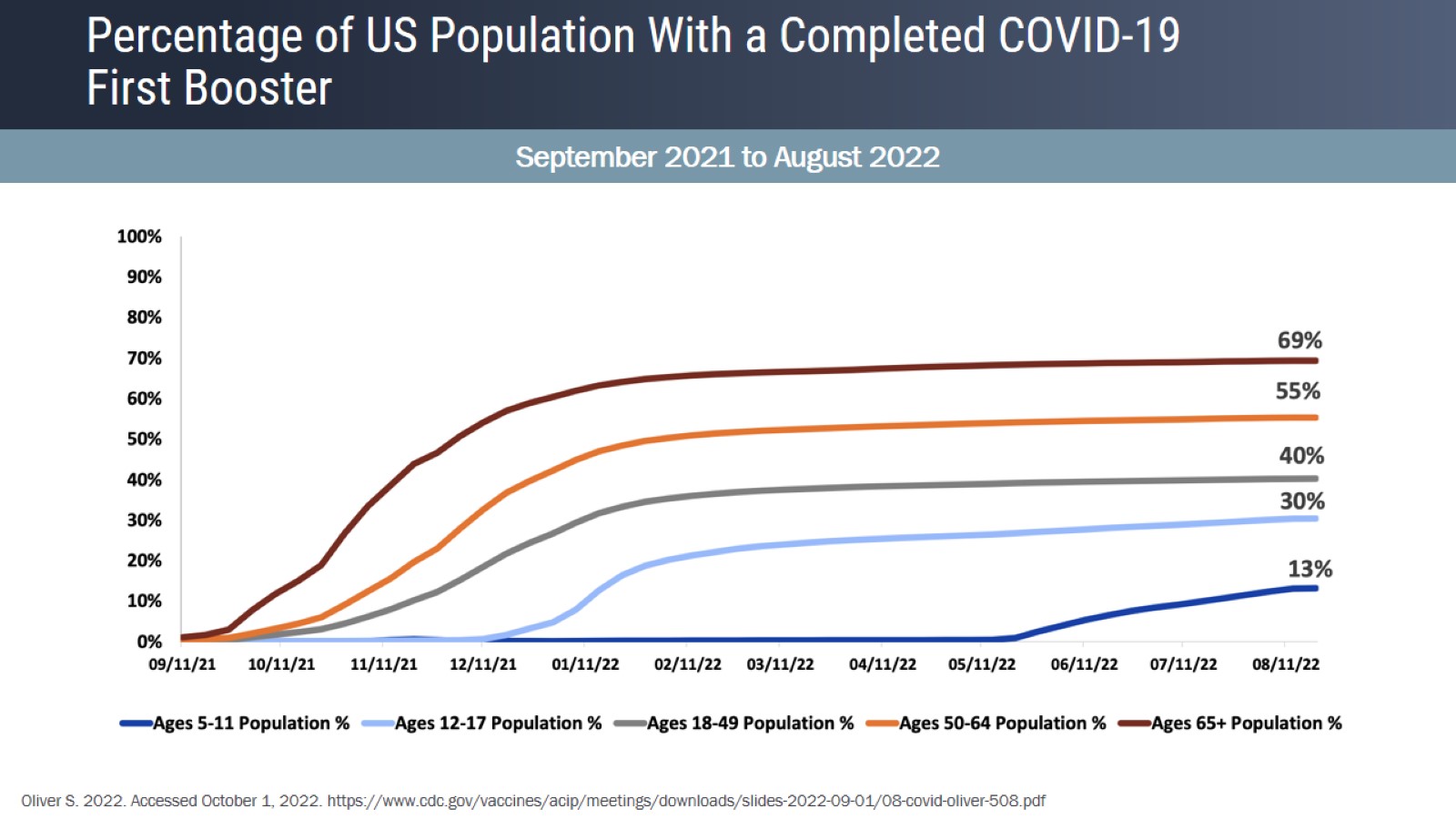 Percentage of US Population With a Completed COVID-19First Booster
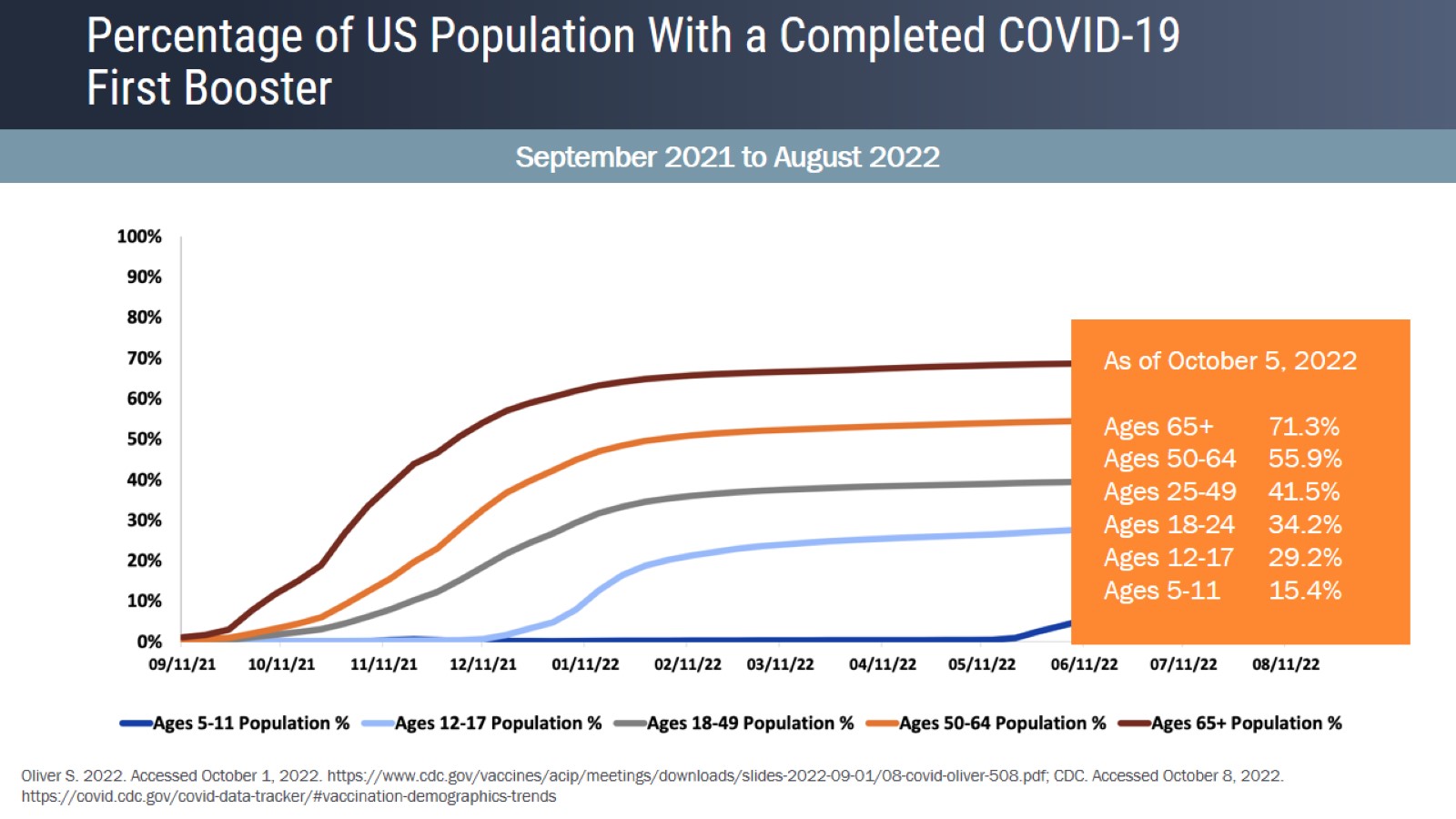 Percentage of US Population With a Completed COVID-19First Booster
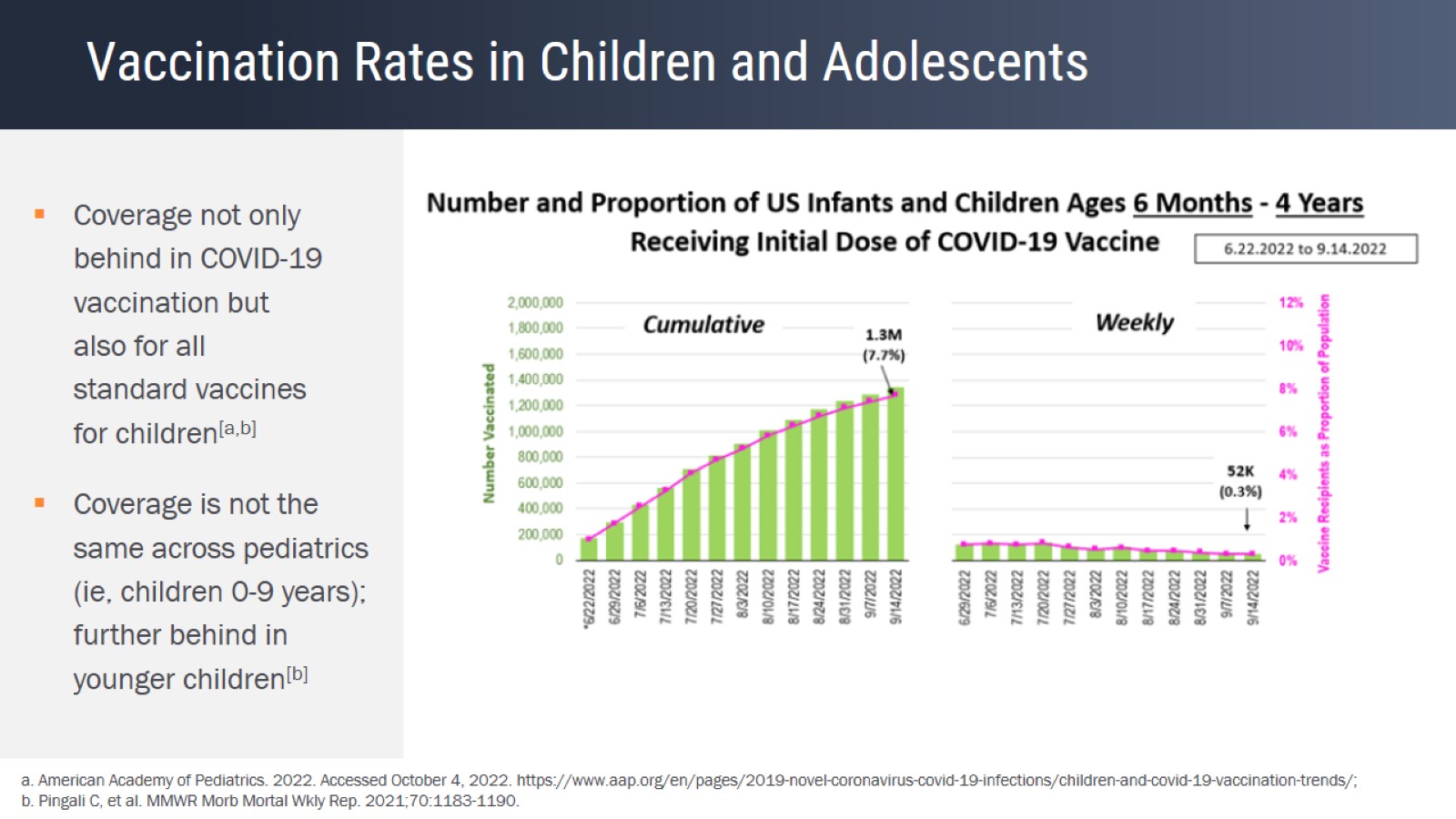 Vaccination Rates in Children and Adolescents
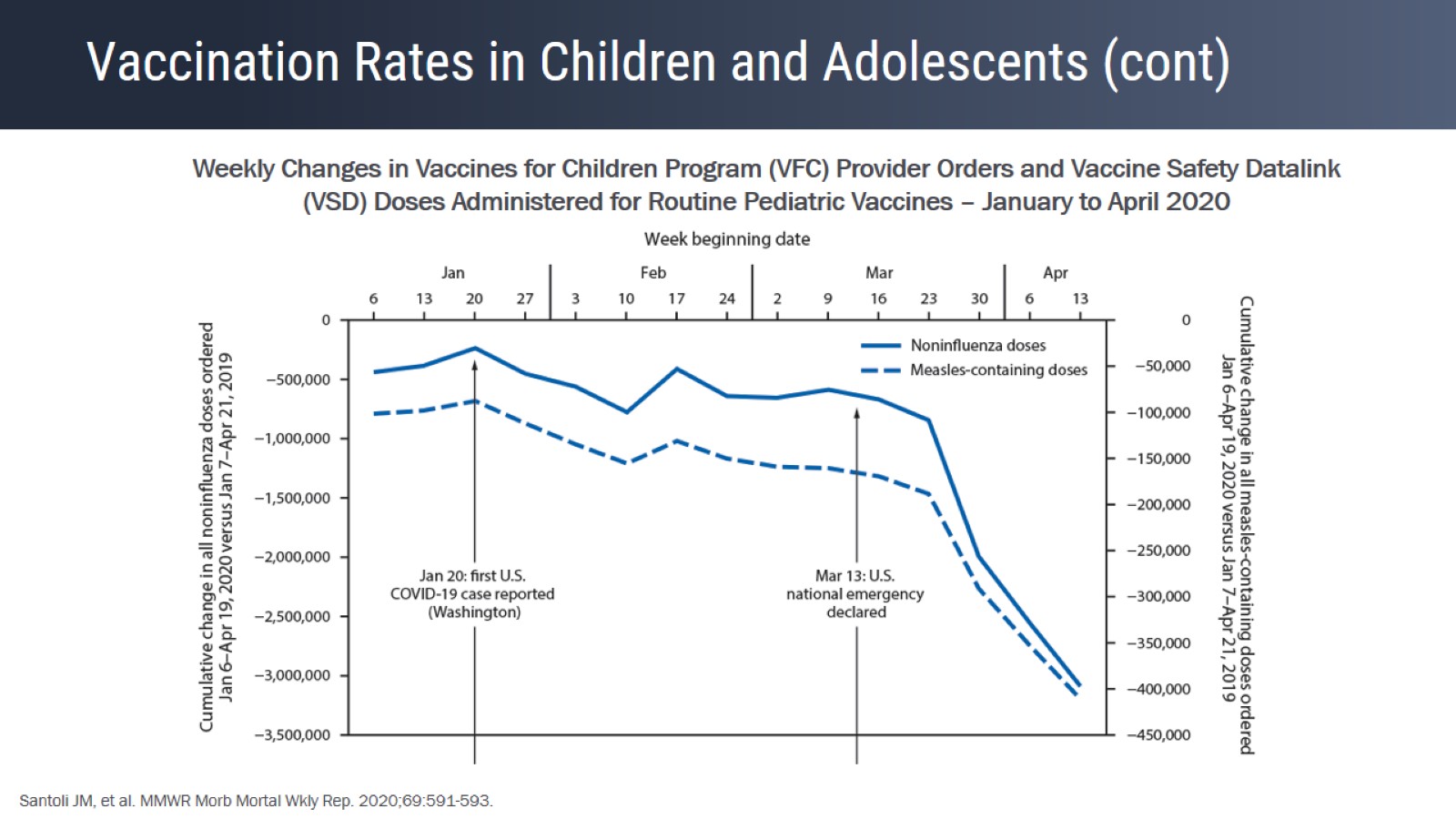 Vaccination Rates in Children and Adolescents (cont)
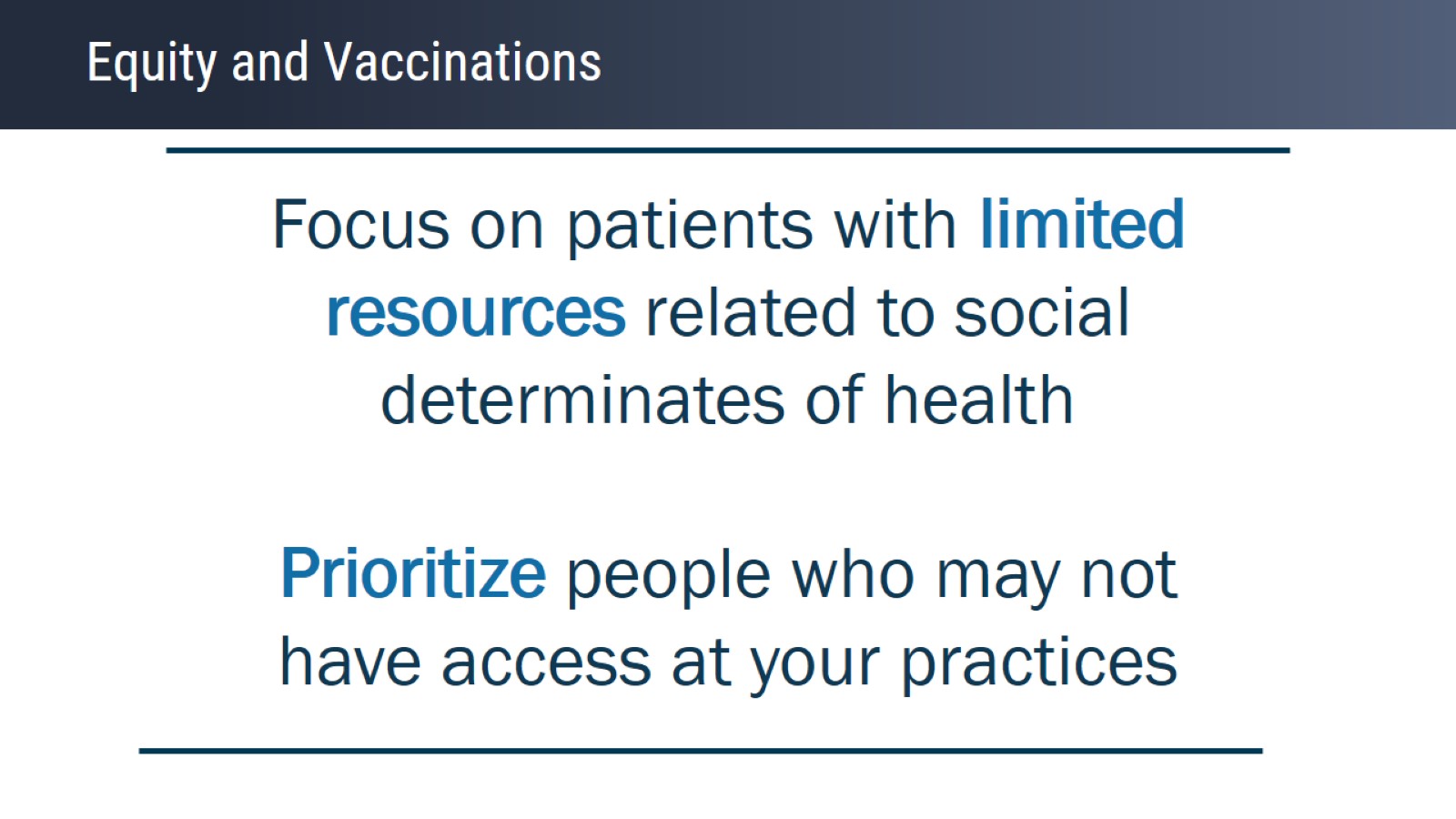 Equity and Vaccinations
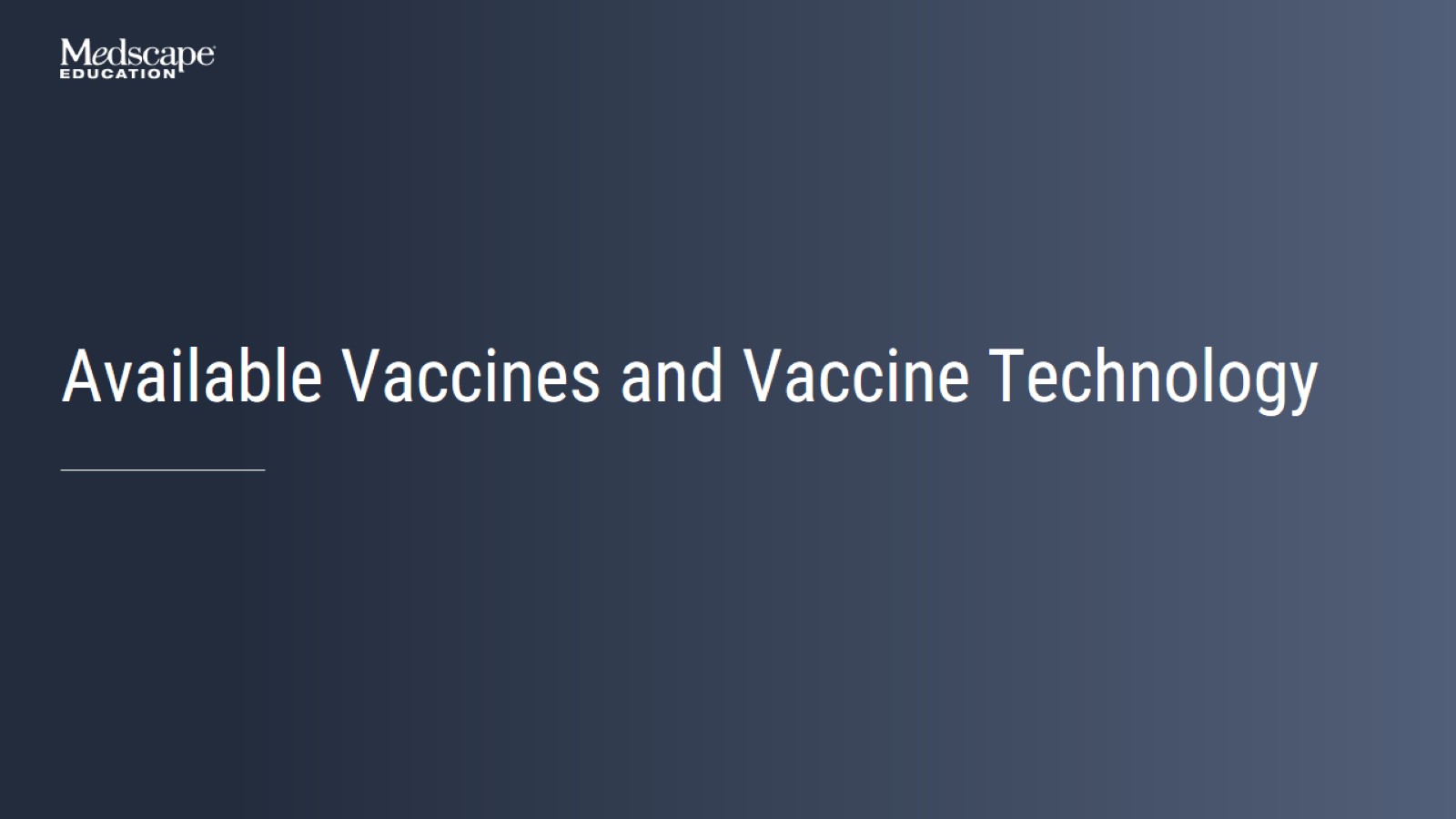 Available Vaccines and Vaccine Technology
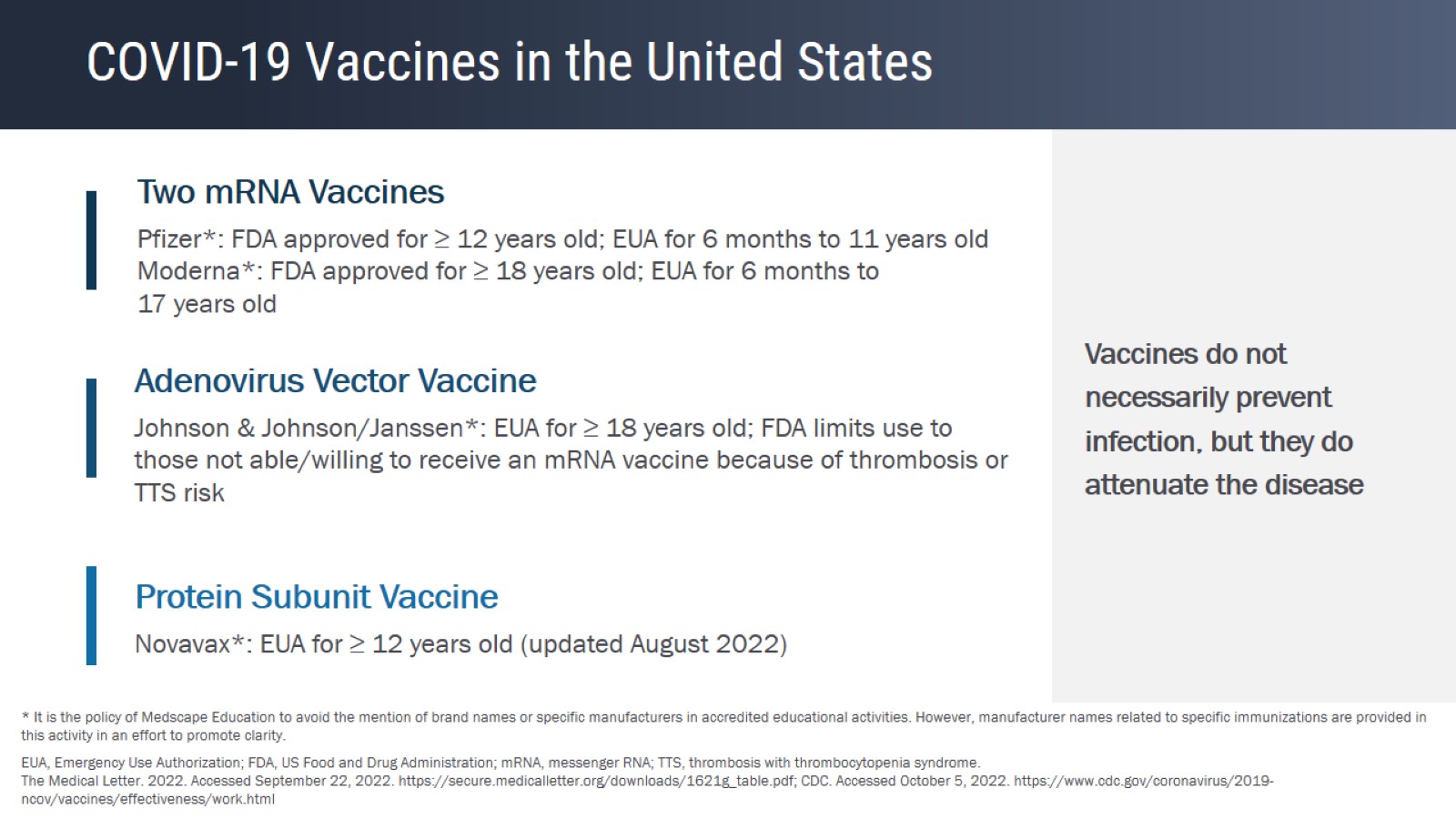 COVID-19 Vaccines in the United States
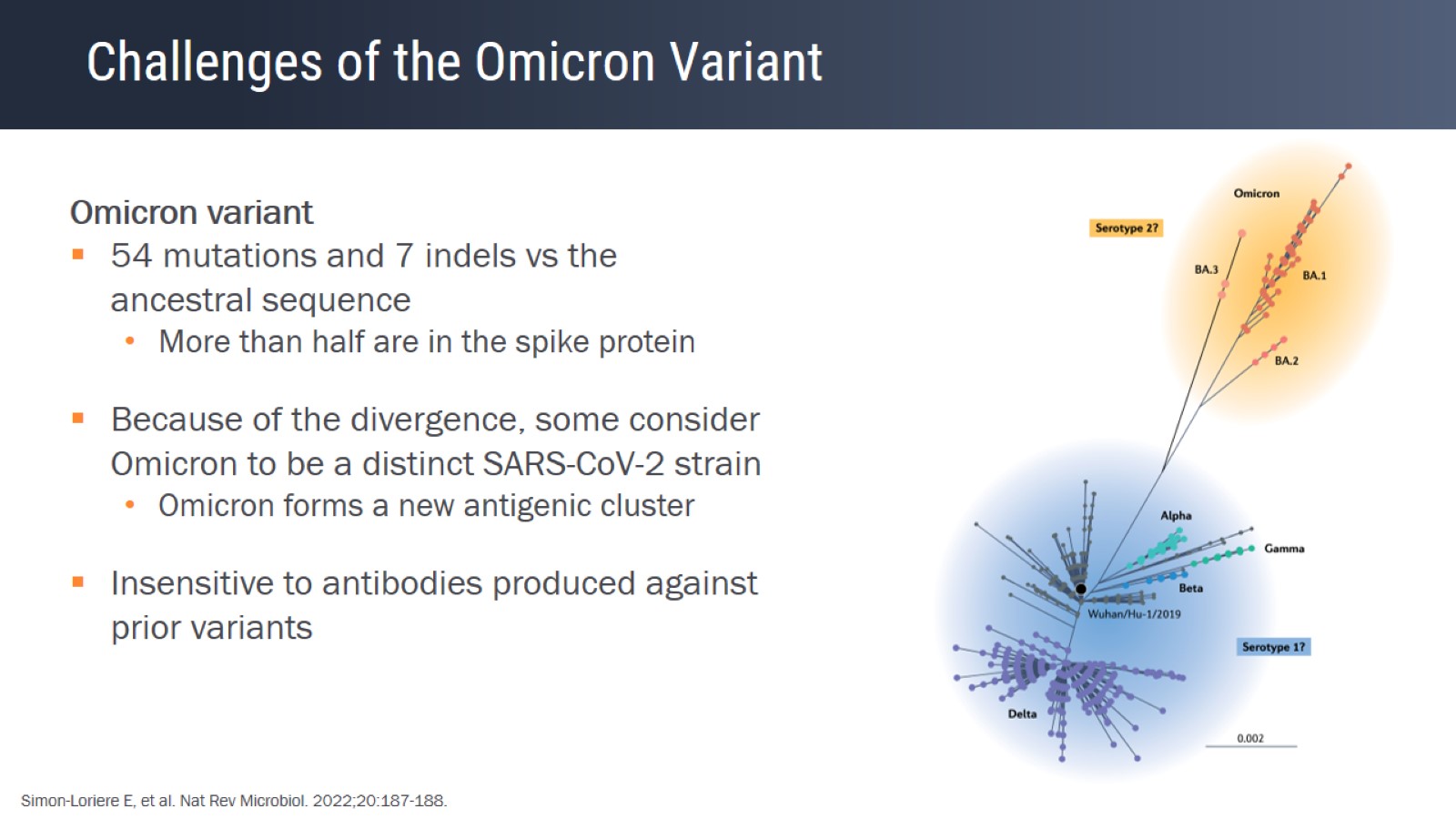 Challenges of the Omicron Variant
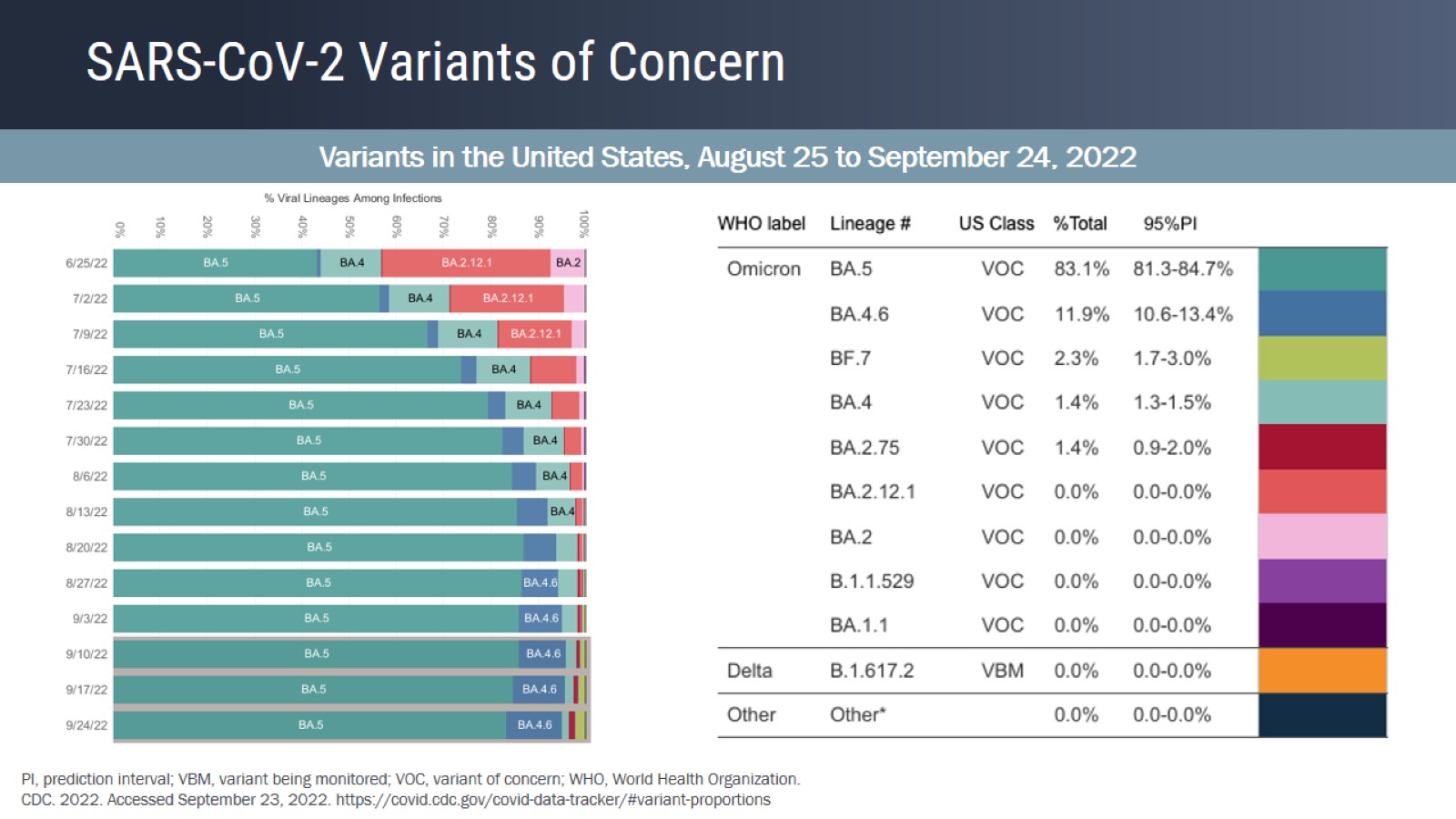 SARS-CoV-2 Variants of Concern
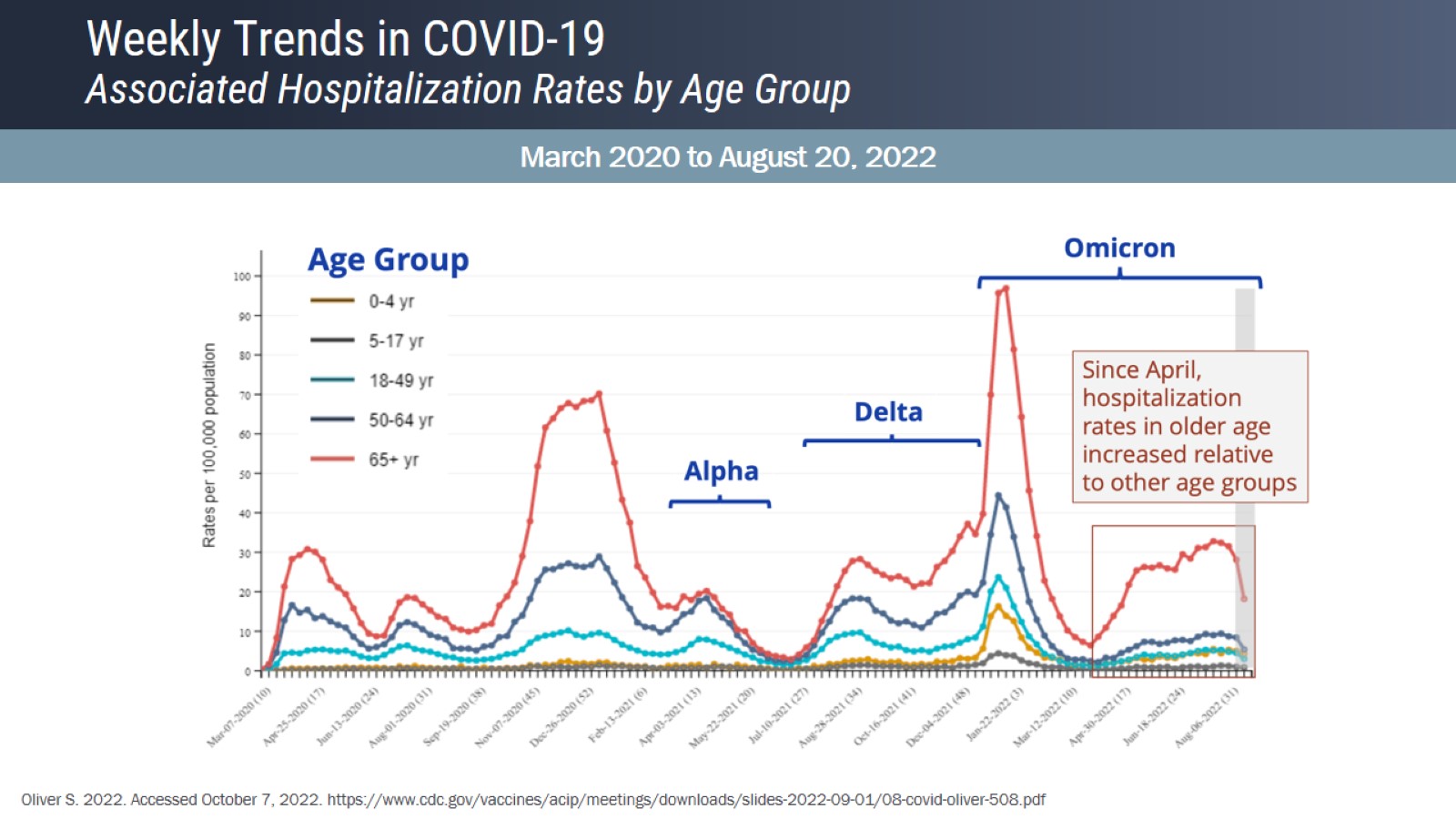 Weekly Trends in COVID-19Associated Hospitalization Rates by Age Group
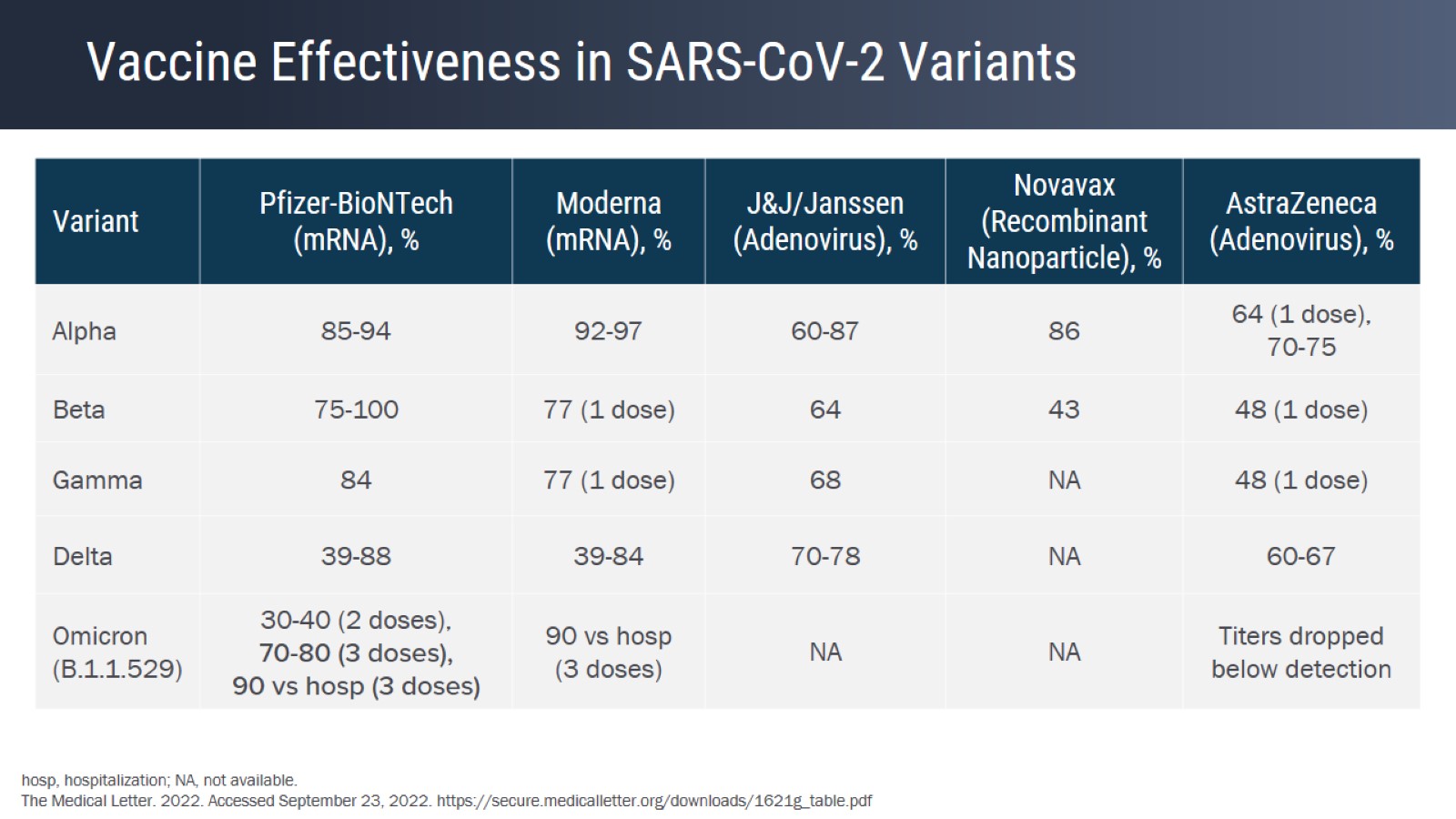 Vaccine Effectiveness in SARS-CoV-2 Variants
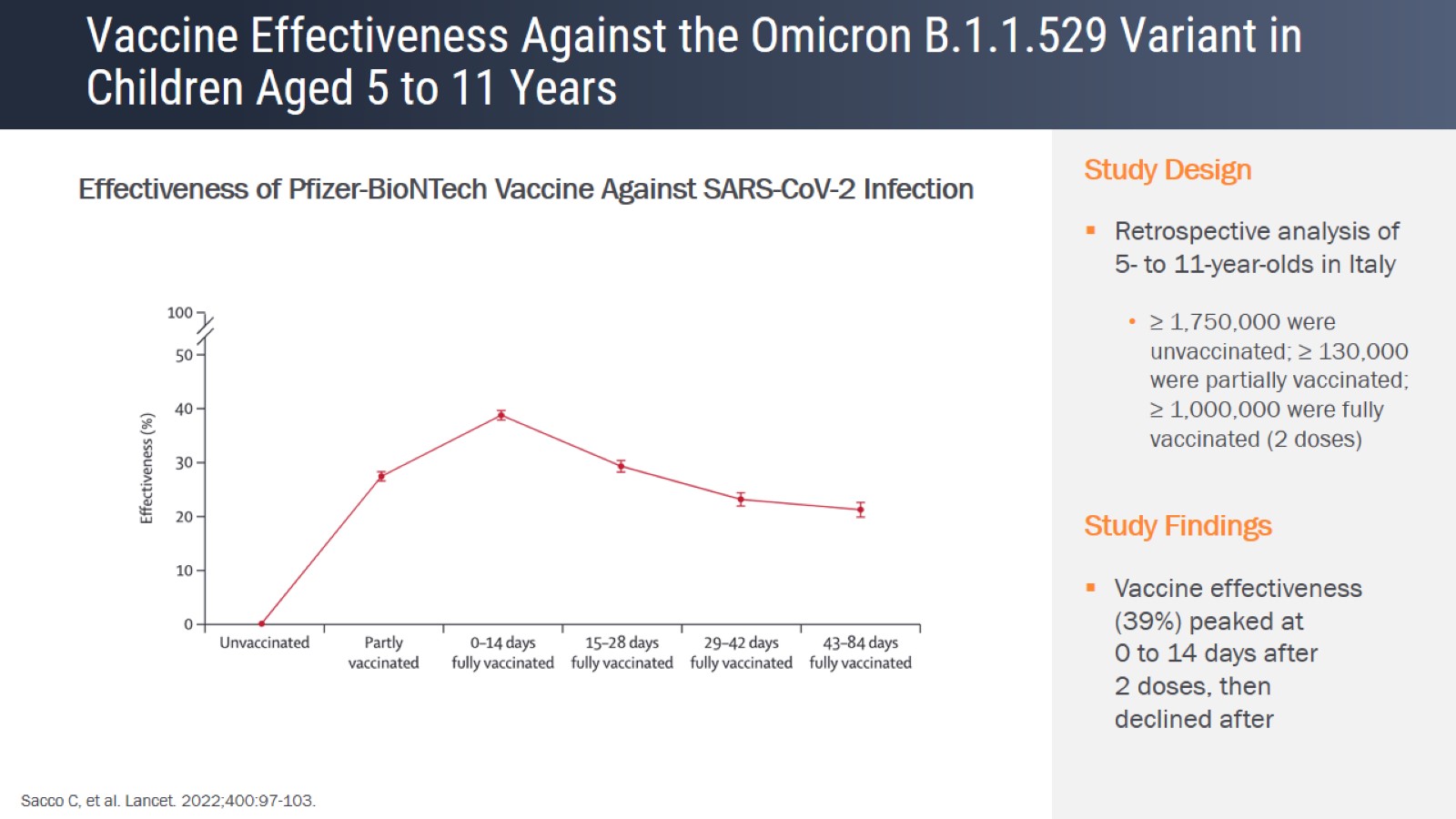 Vaccine Effectiveness Against the Omicron B.1.1.529 Variant in  Children Aged 5 to 11 Years
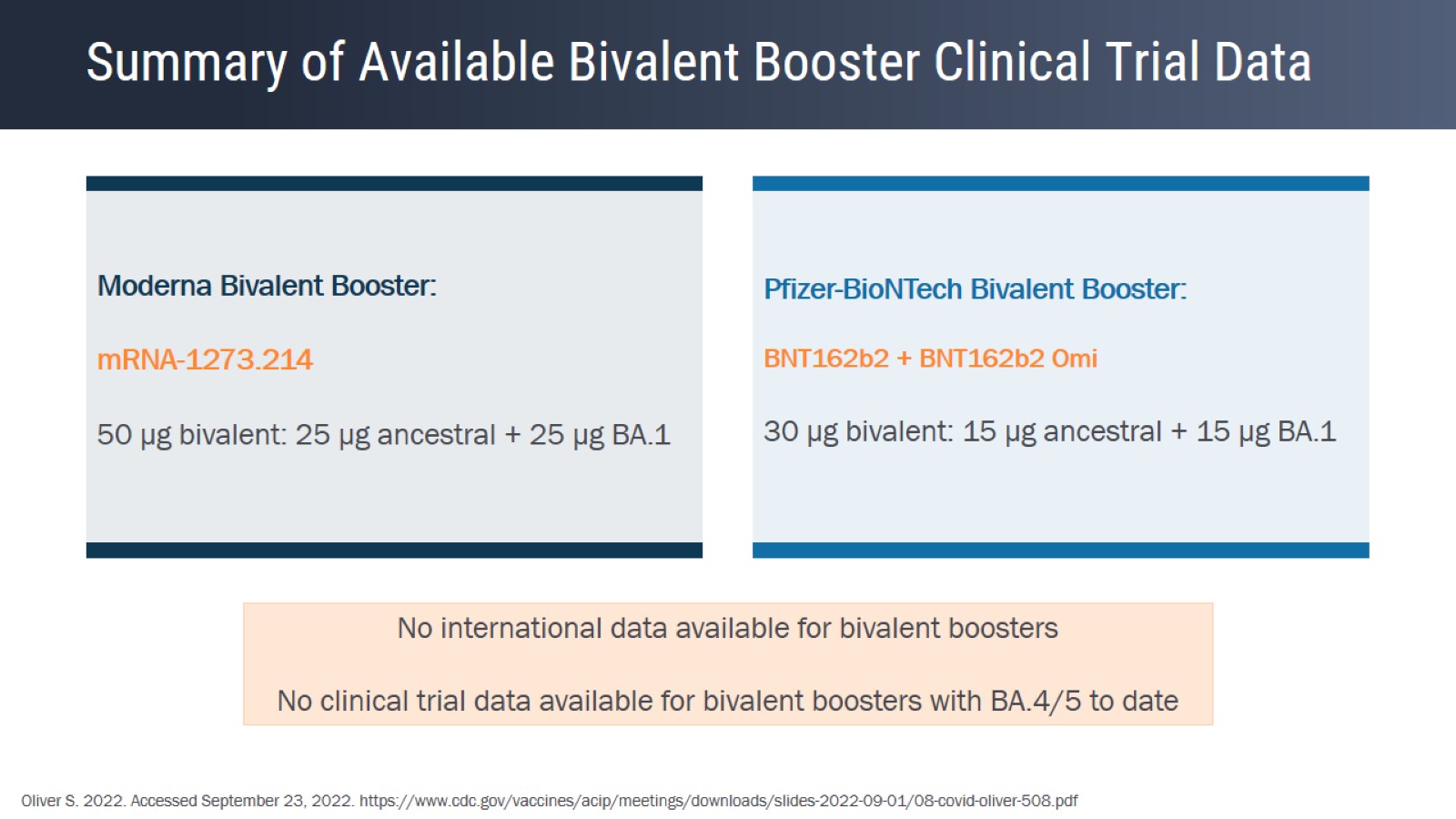 Summary of Available Bivalent Booster Clinical Trial Data
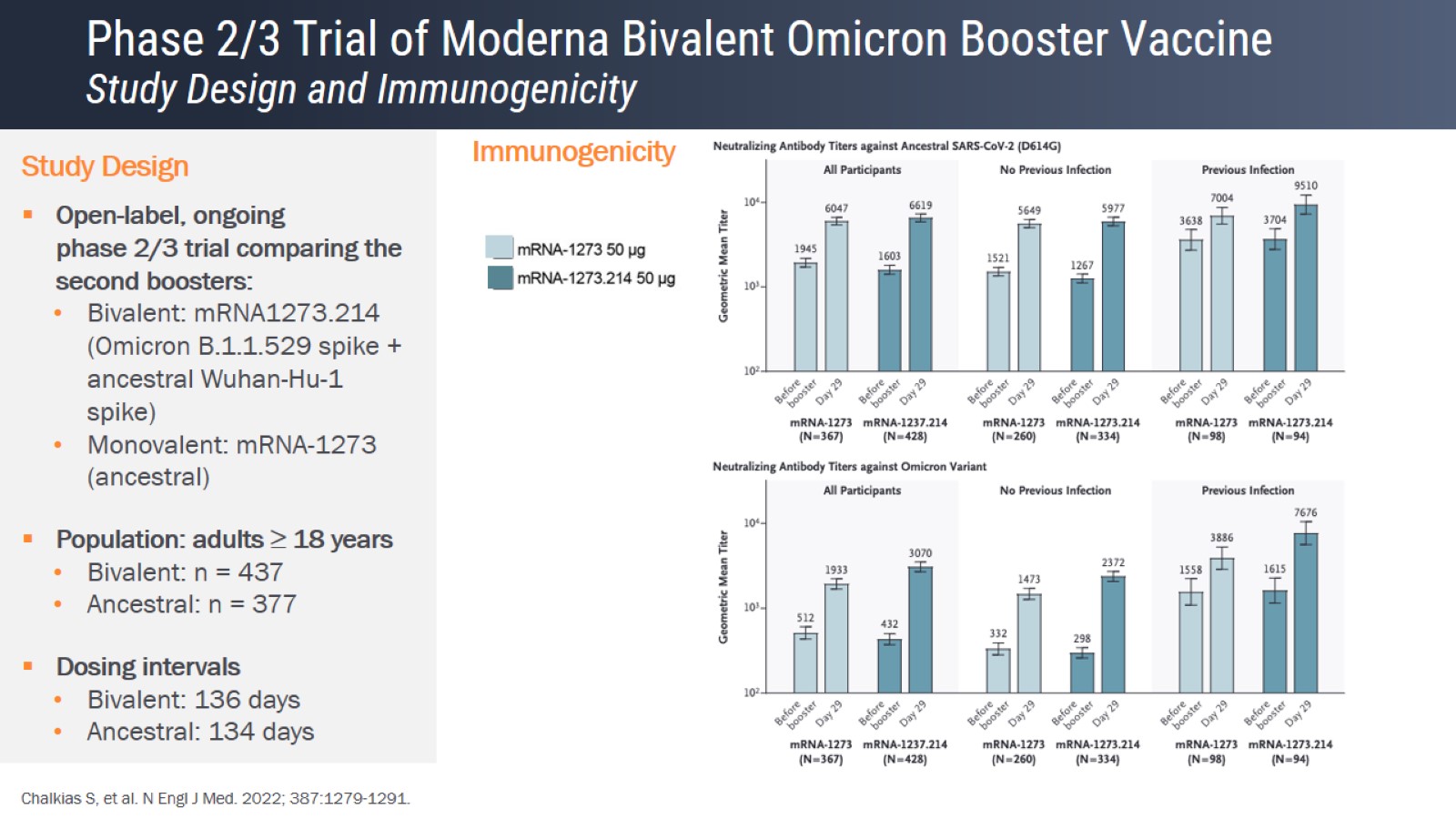 Phase 2/3 Trial of Moderna Bivalent Omicron Booster VaccineStudy Design and Immunogenicity
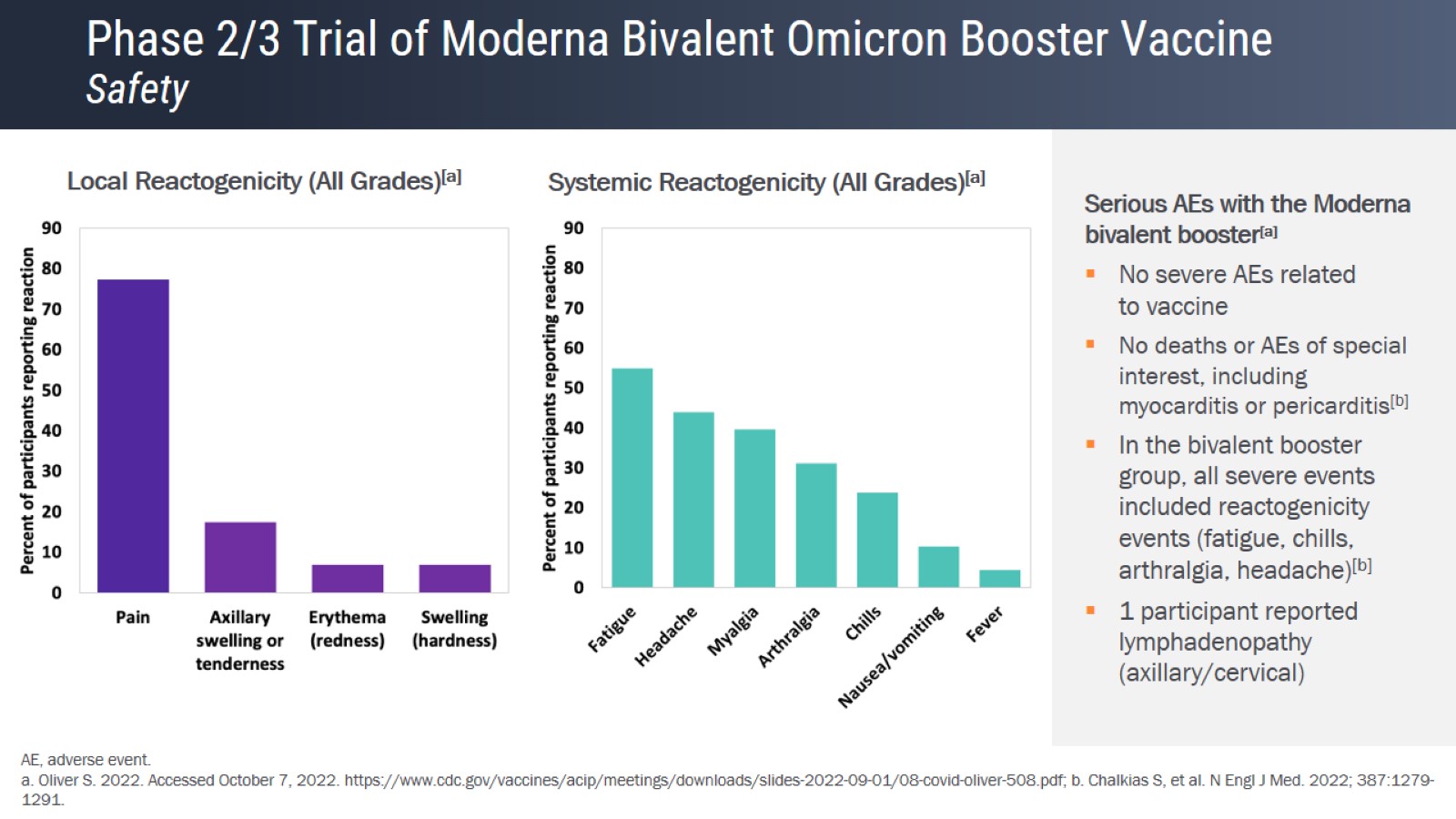 Phase 2/3 Trial of Moderna Bivalent Omicron Booster VaccineSafety
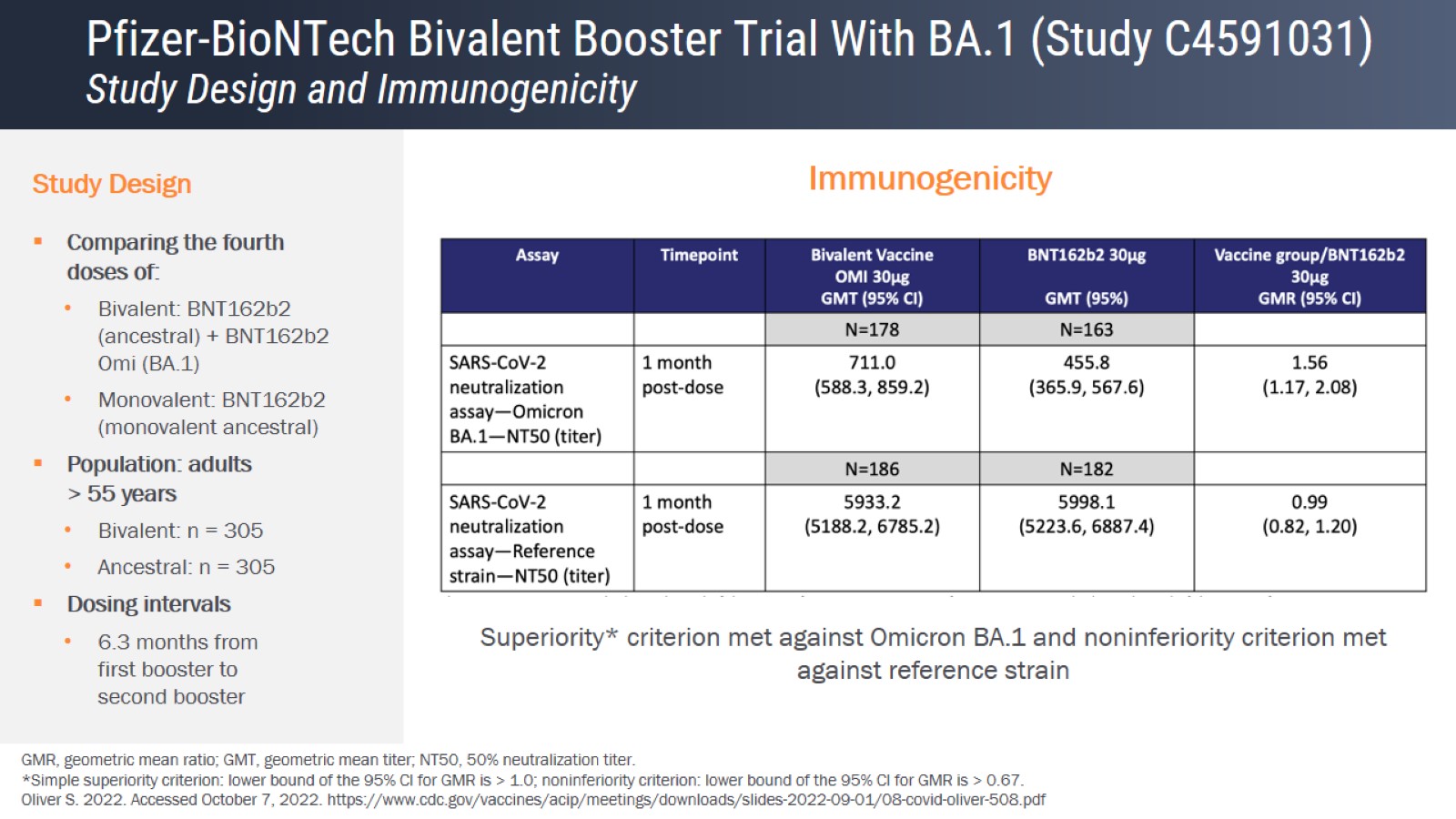 Pfizer-BioNTech Bivalent Booster Trial With BA.1 (Study C4591031)Study Design and Immunogenicity
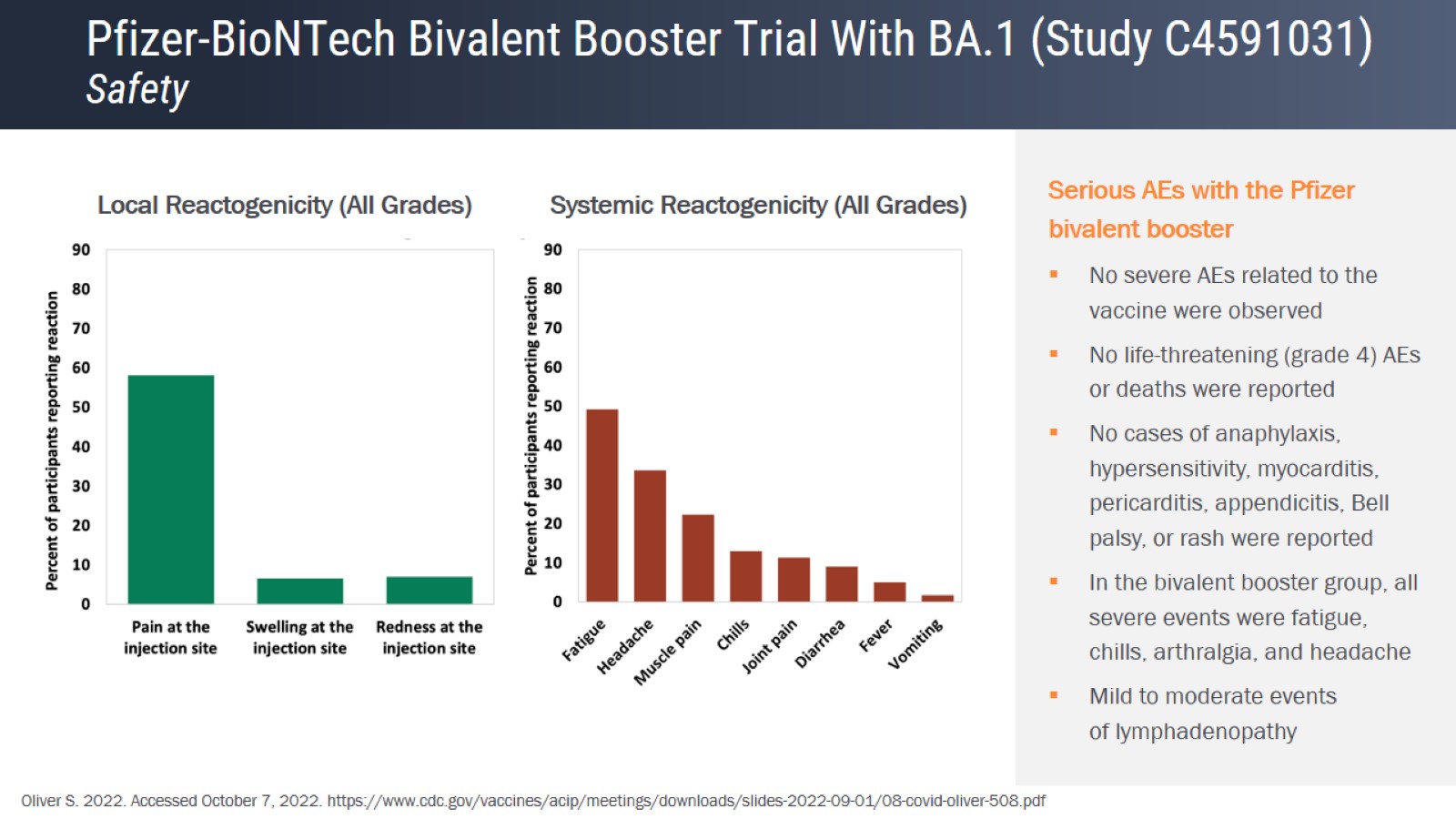 Pfizer-BioNTech Bivalent Booster Trial With BA.1 (Study C4591031)Safety
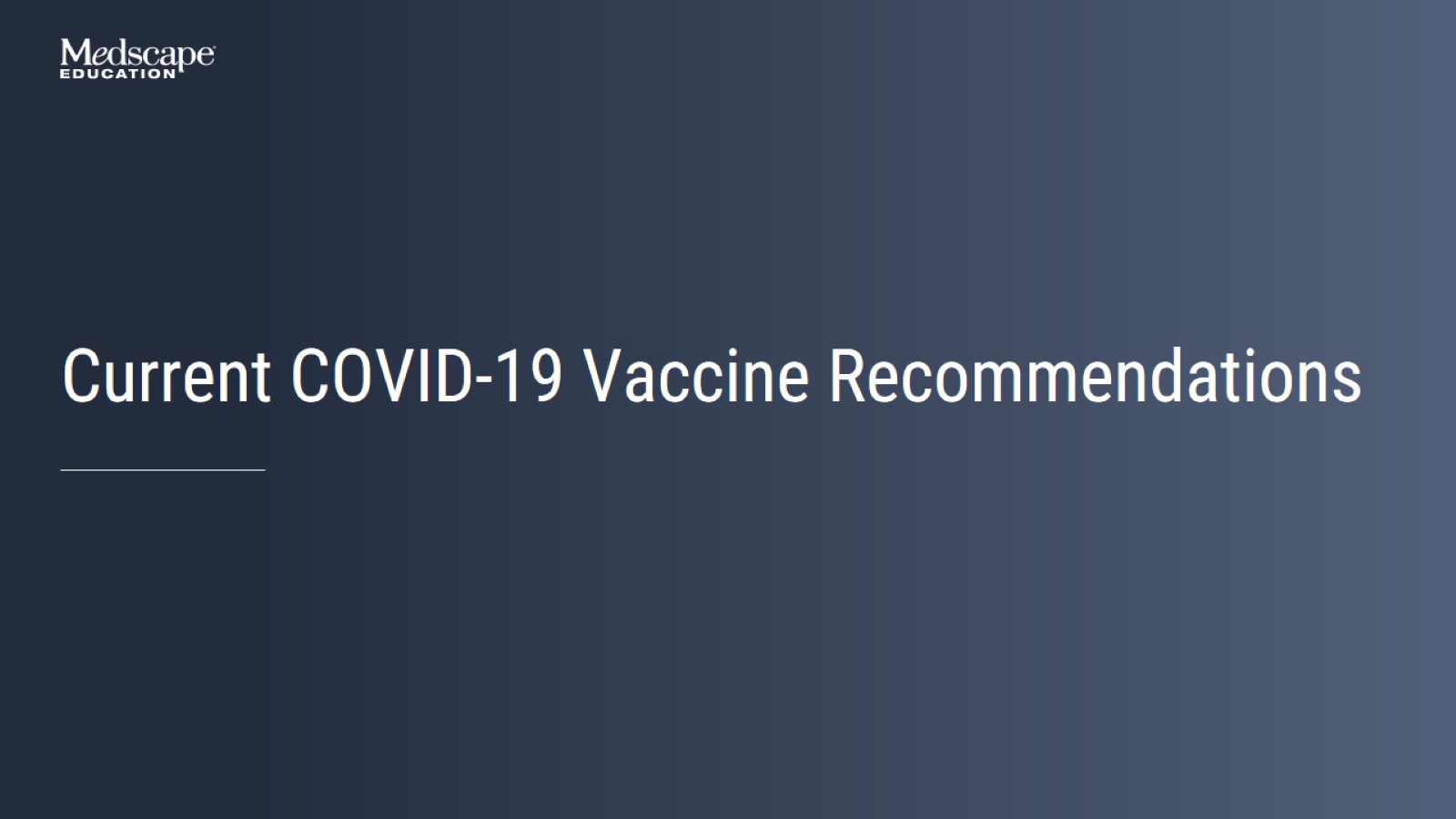 Current COVID-19 Vaccine Recommendations
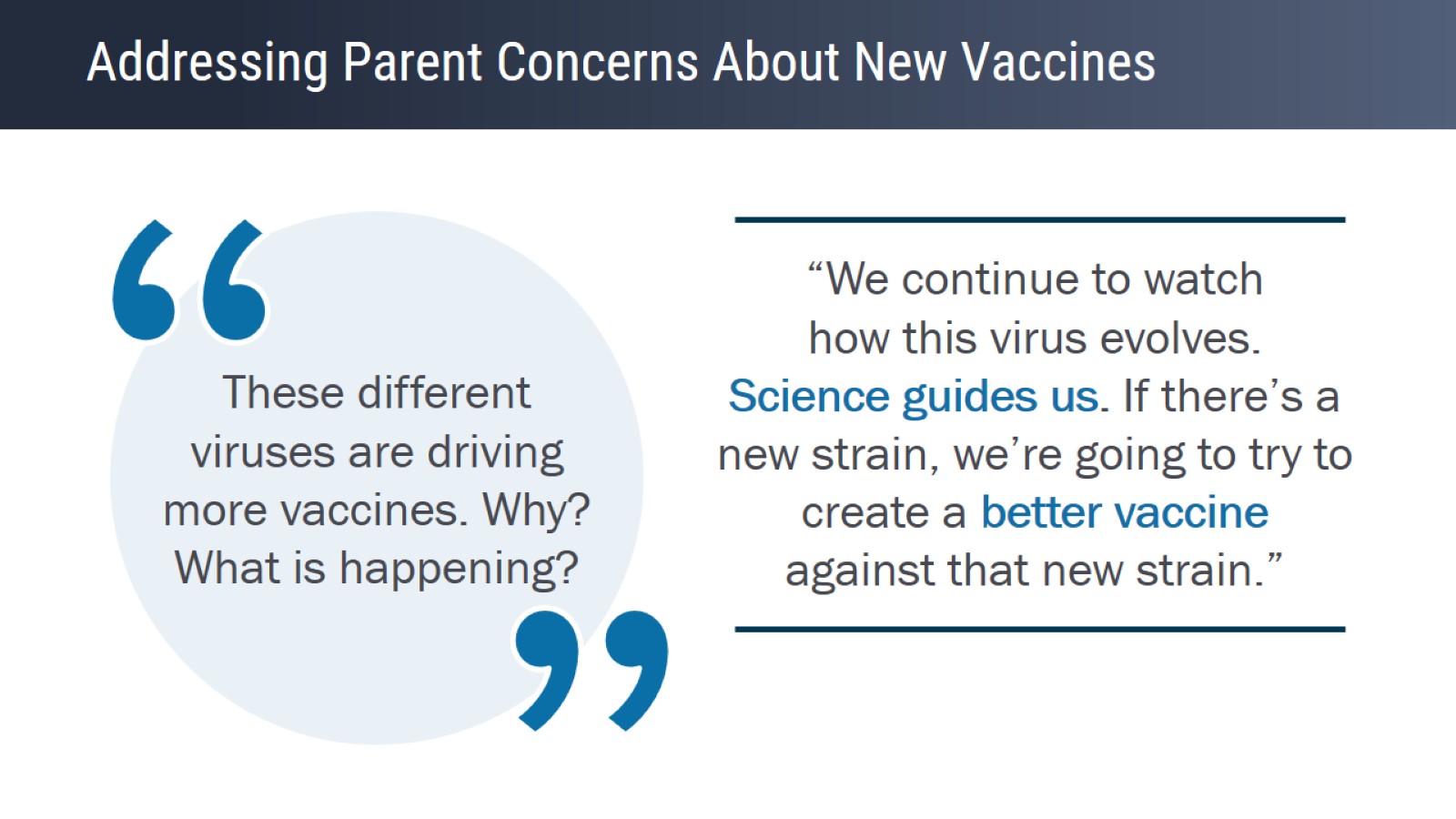 Addressing Parent Concerns About New Vaccines
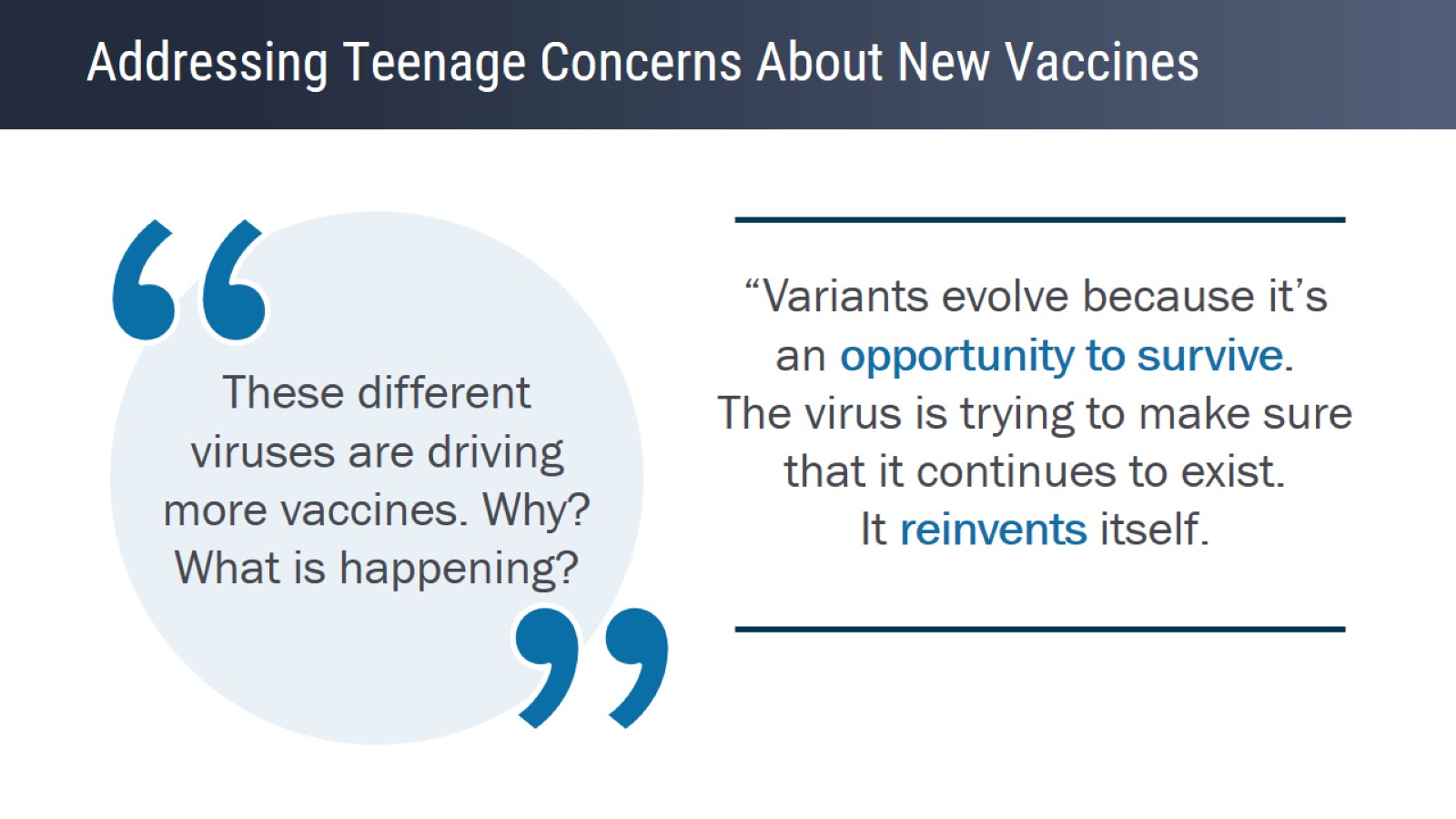 Addressing Teenage Concerns About New Vaccines
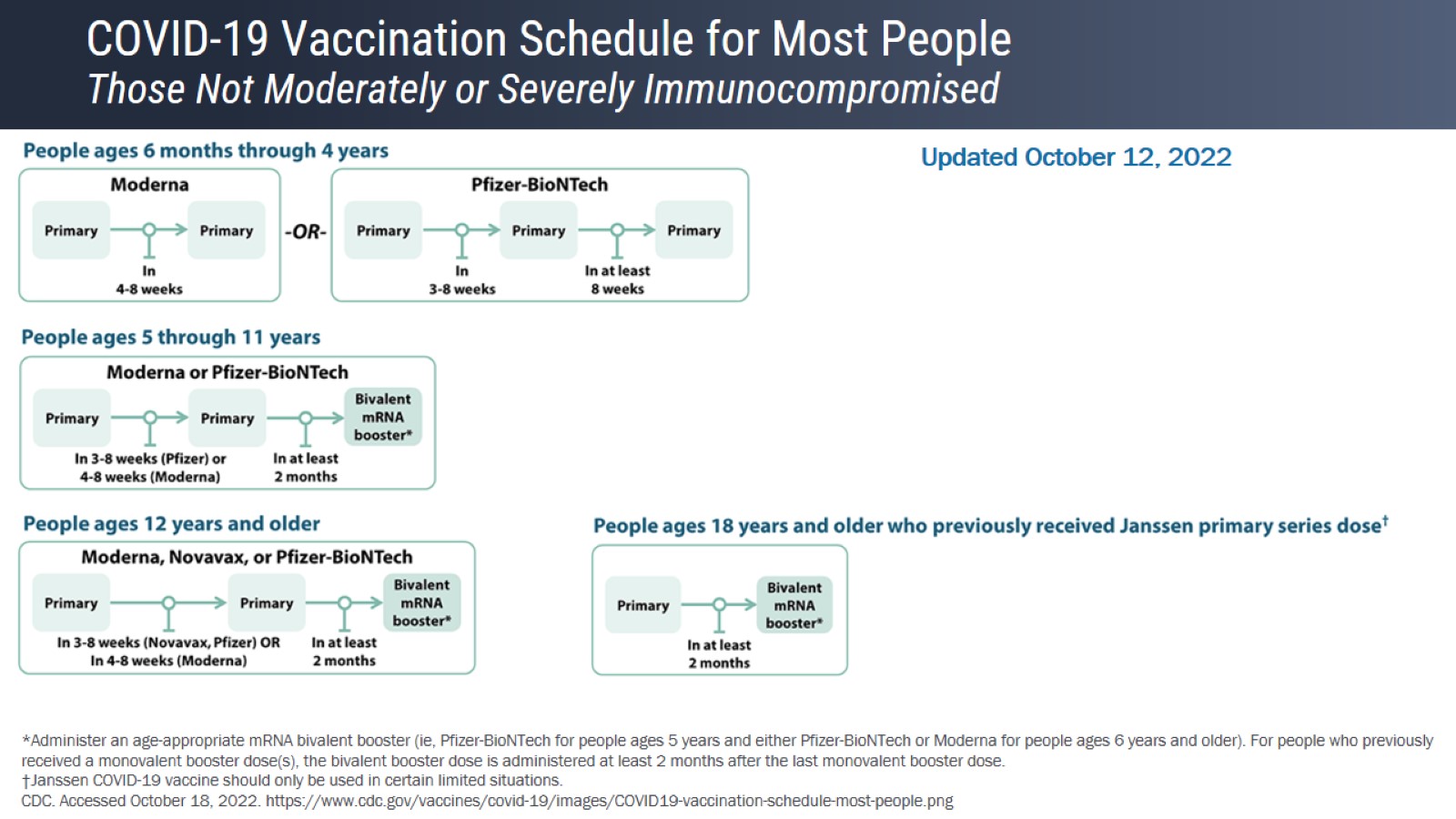 COVID-19 Vaccination Schedule for Most PeopleThose Not Moderately or Severely Immunocompromised
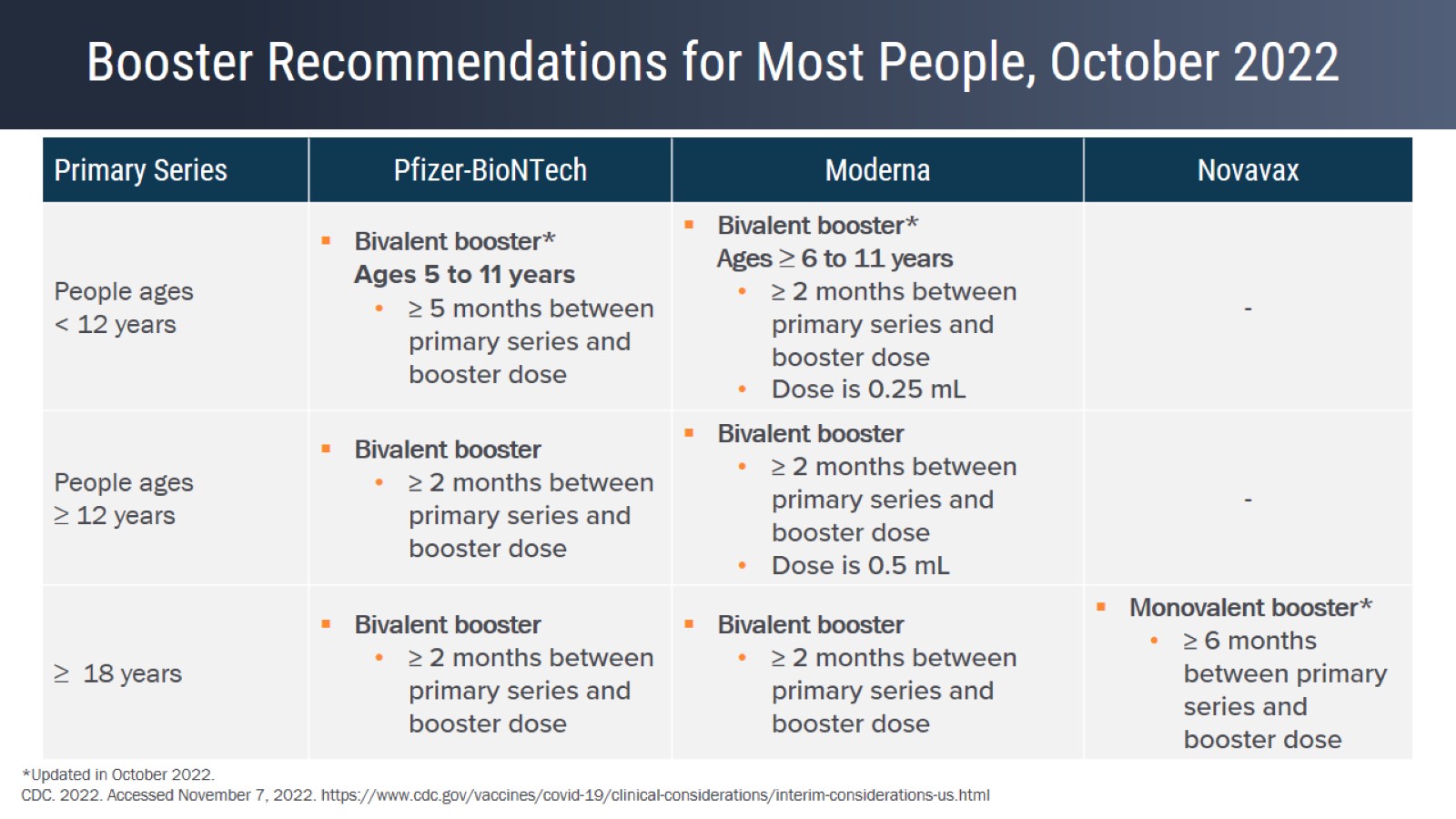 Booster Recommendations for Most People, October 2022
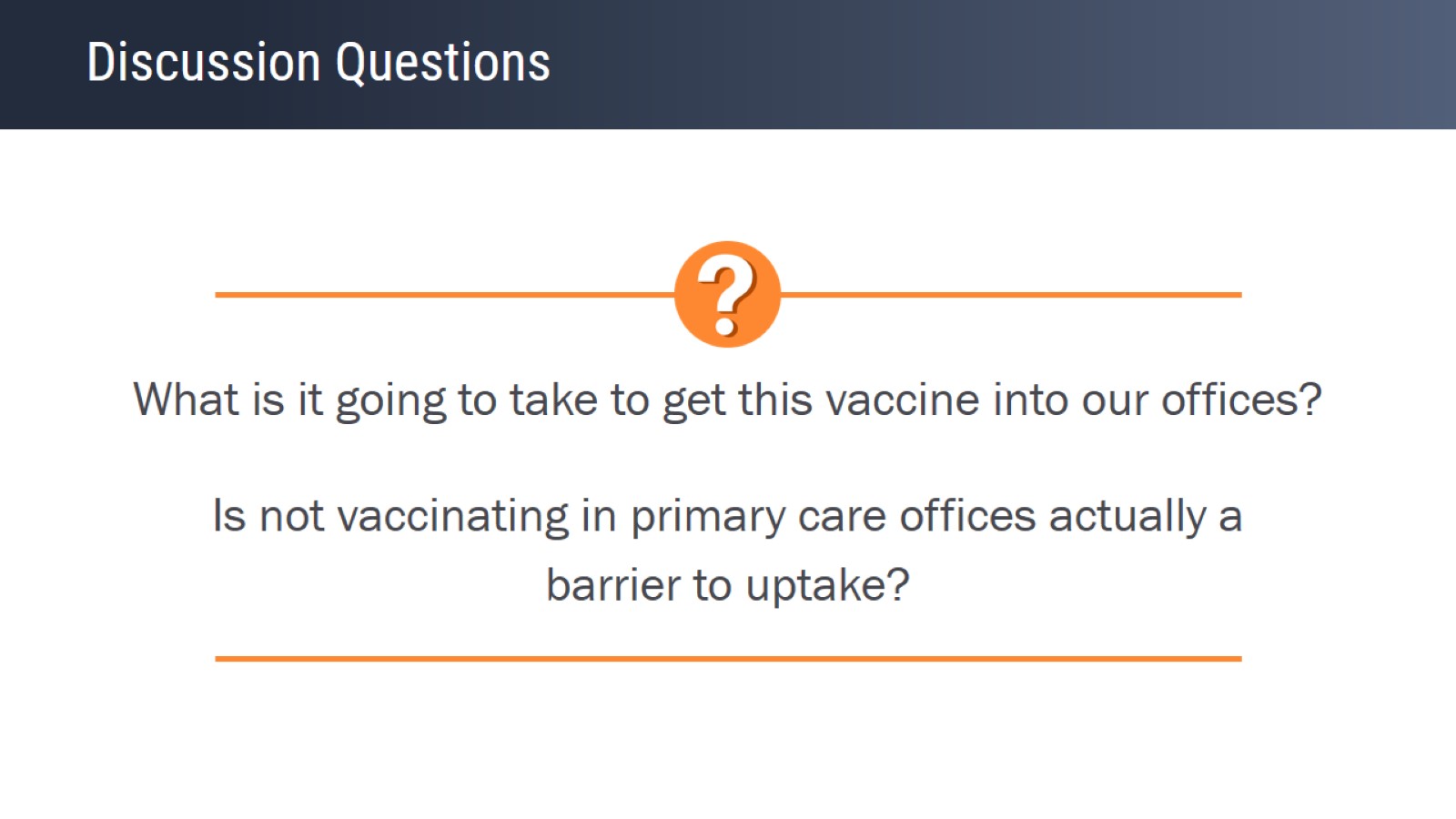 Discussion Questions
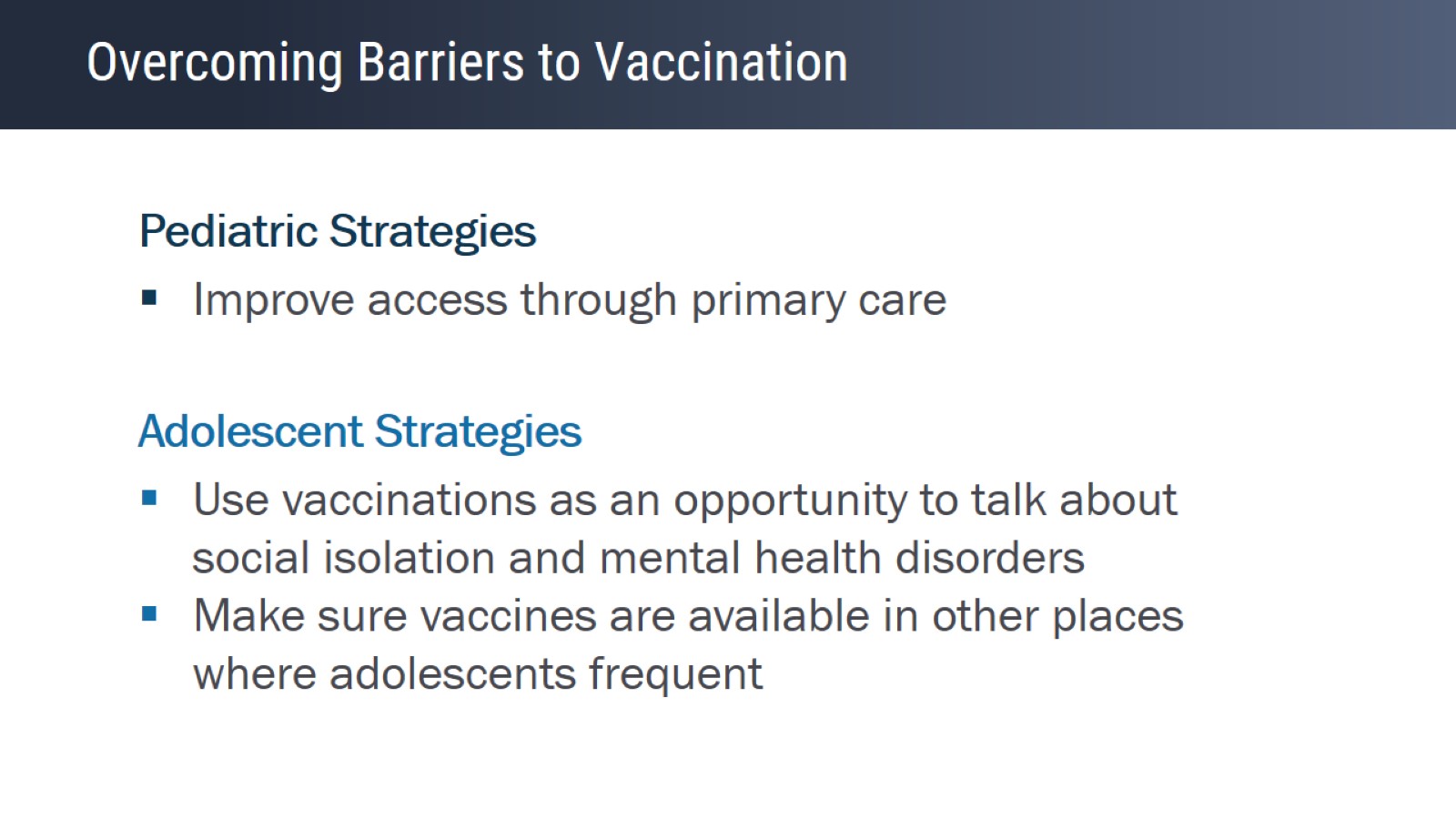 Overcoming Barriers to Vaccination
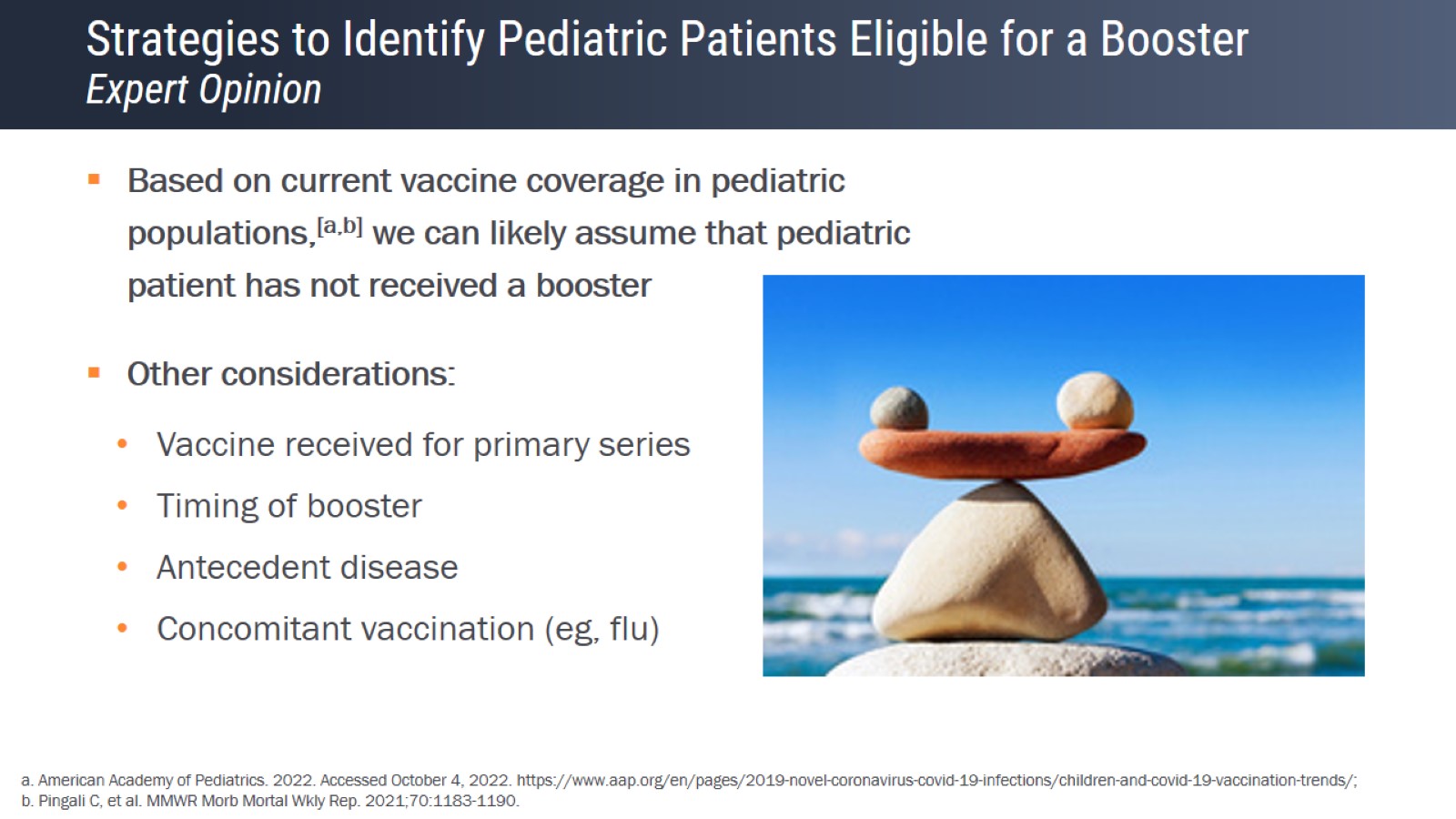 Strategies to Identify Pediatric Patients Eligible for a BoosterExpert Opinion
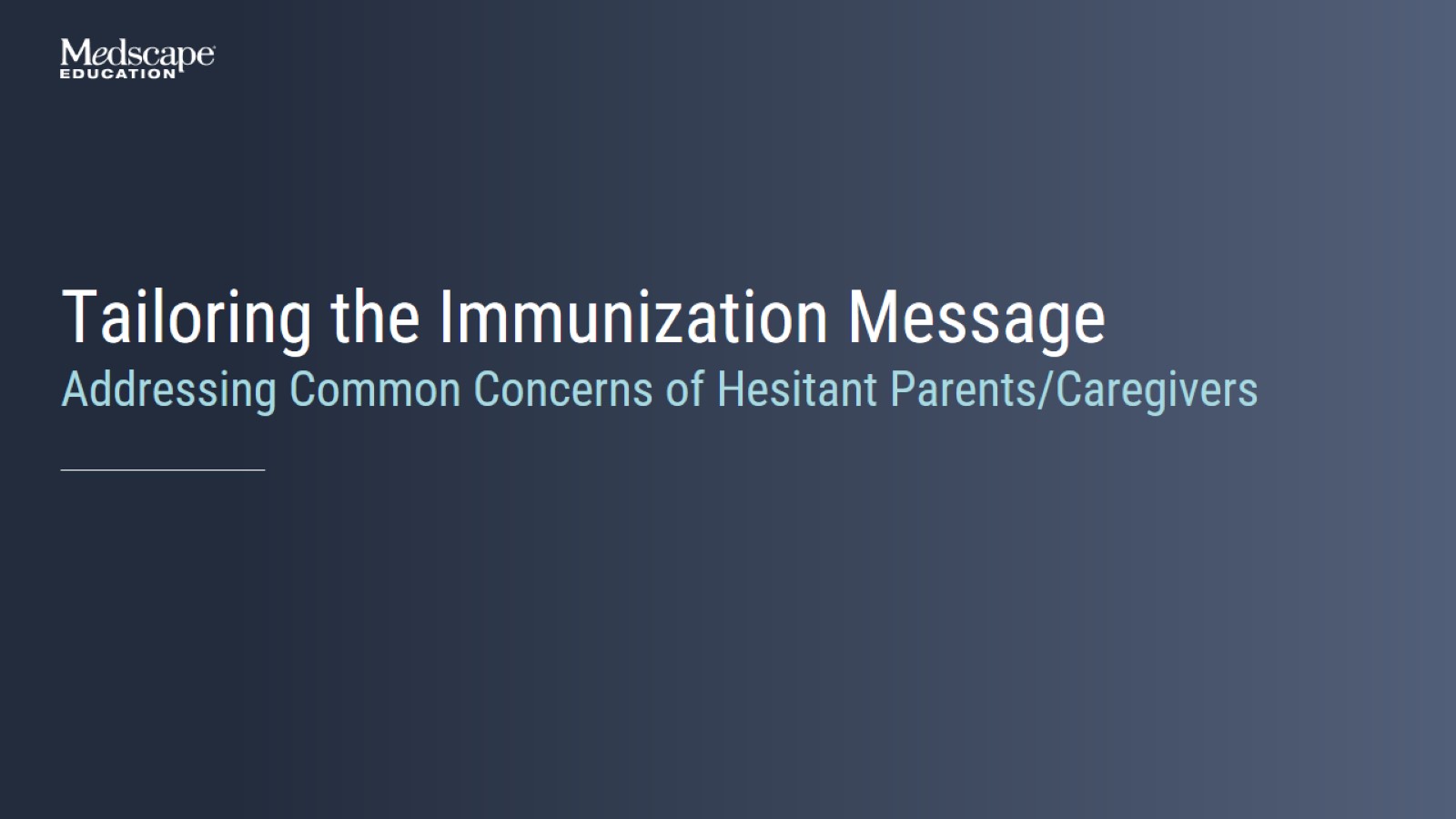 Tailoring the Immunization MessageAddressing Common Concerns of Hesitant Parents/Caregivers
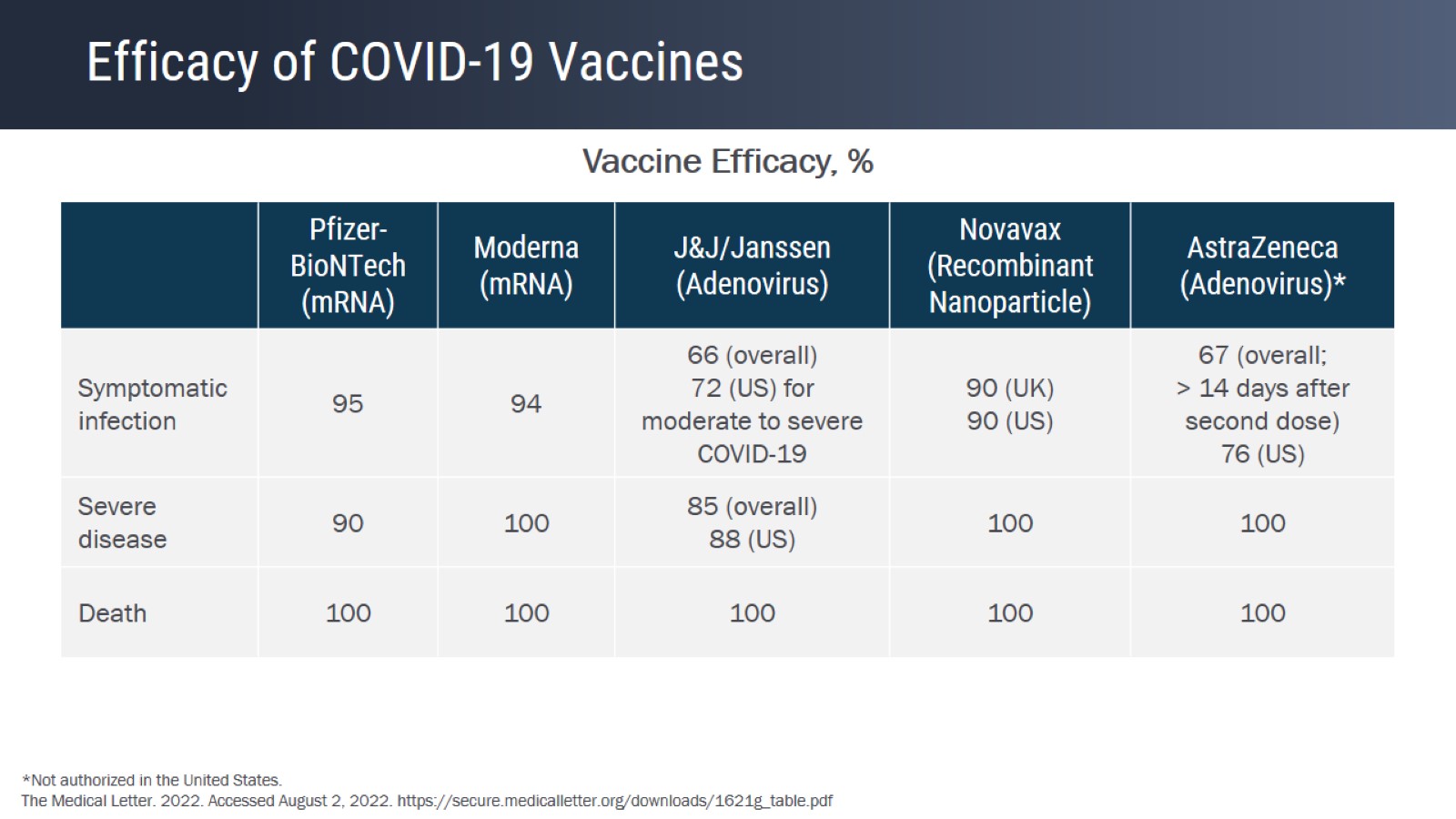 Efficacy of COVID-19 Vaccines
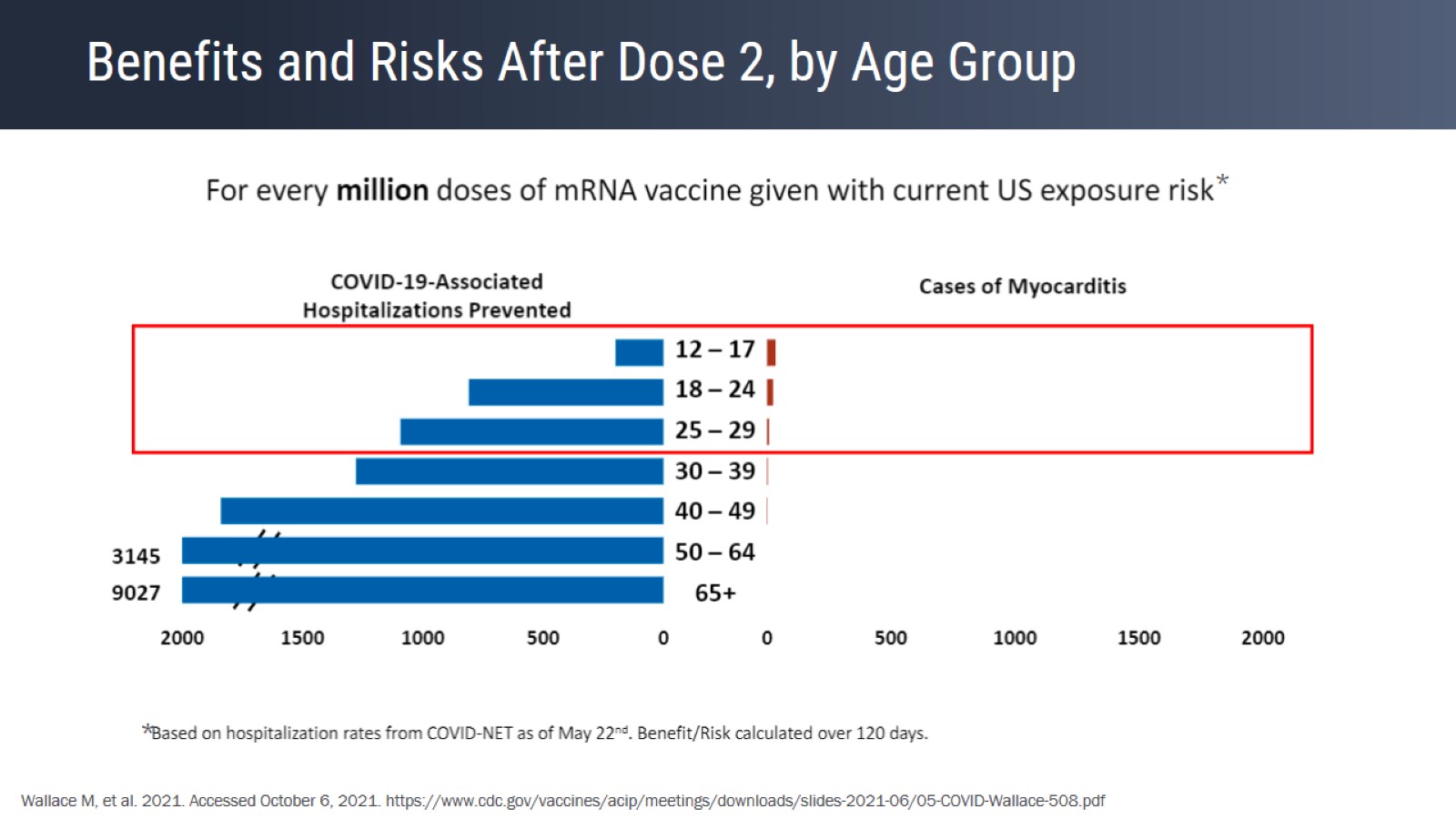 Benefits and Risks After Dose 2, by Age Group
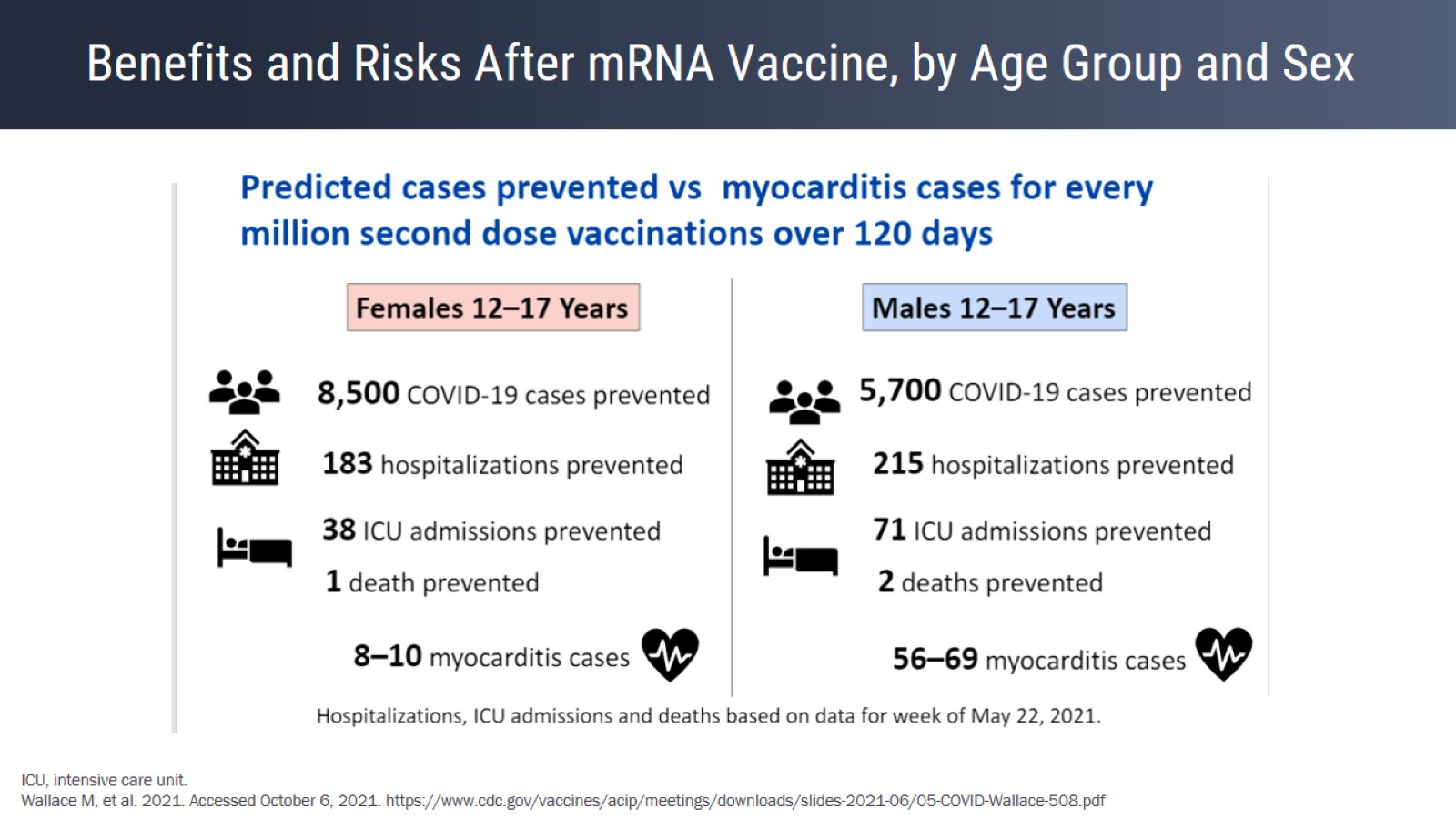 Benefits and Risks After mRNA Vaccine, by Age Group and Sex
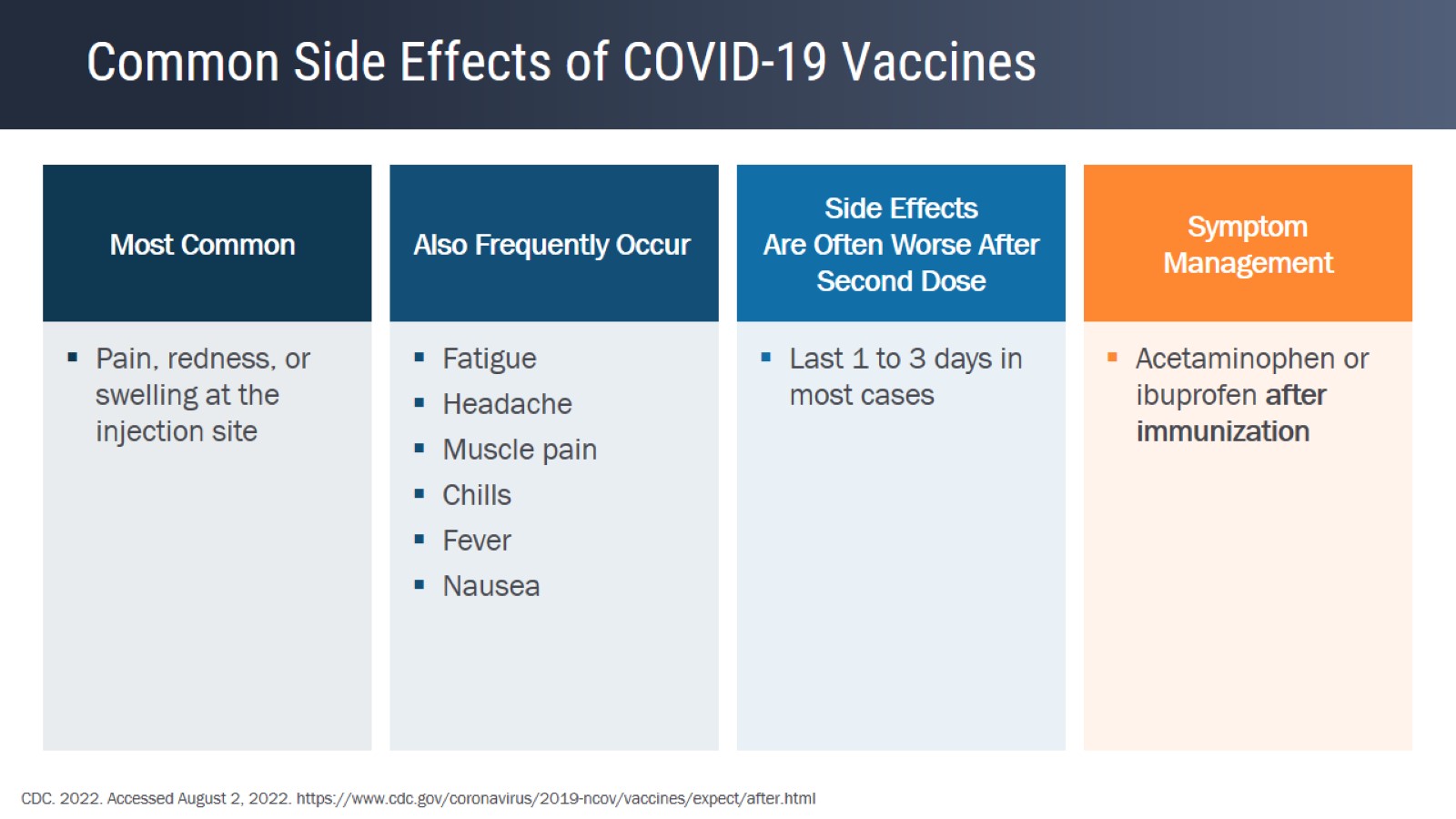 Common Side Effects of COVID-19 Vaccines
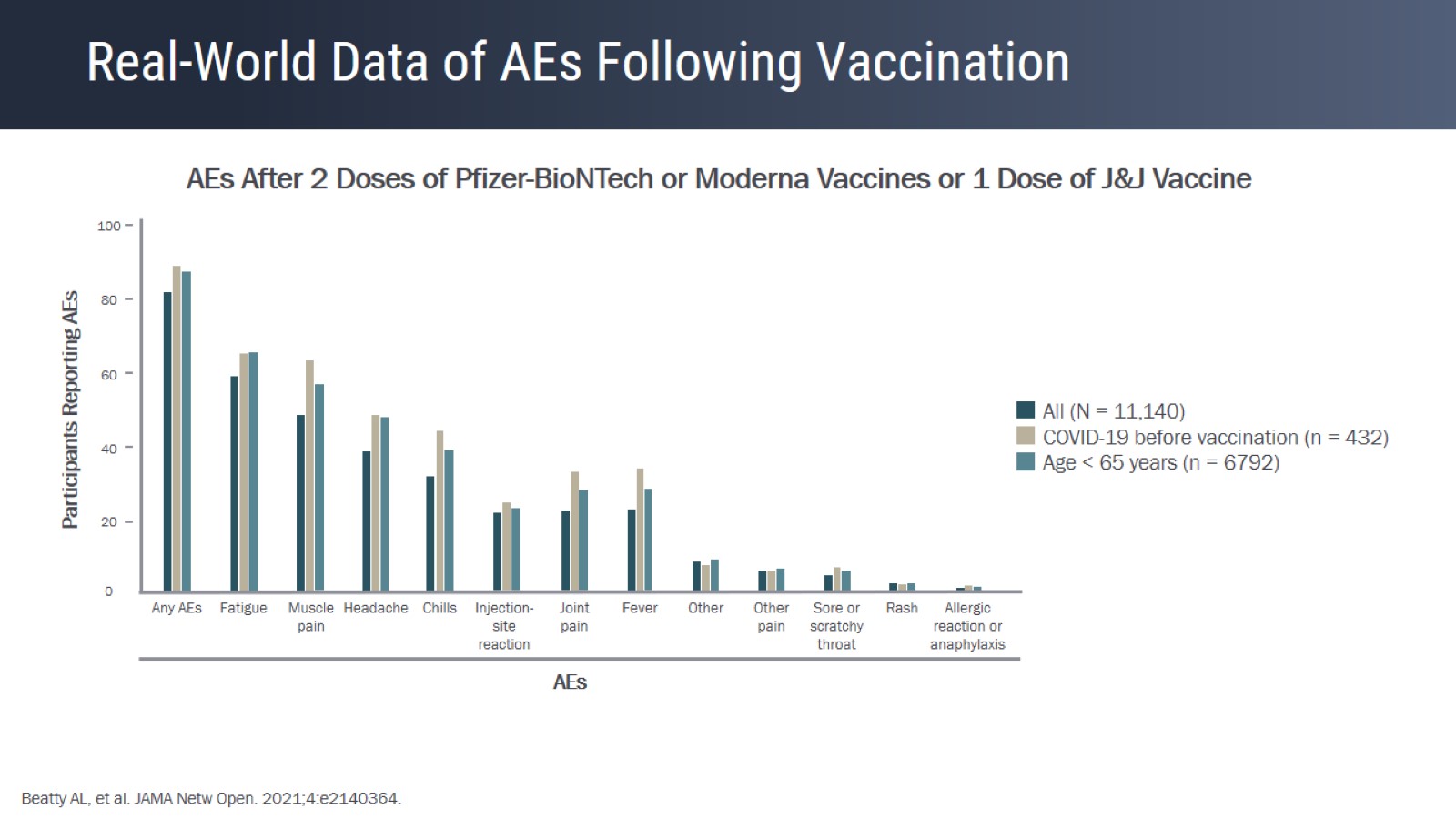 Real-World Data of AEs Following Vaccination
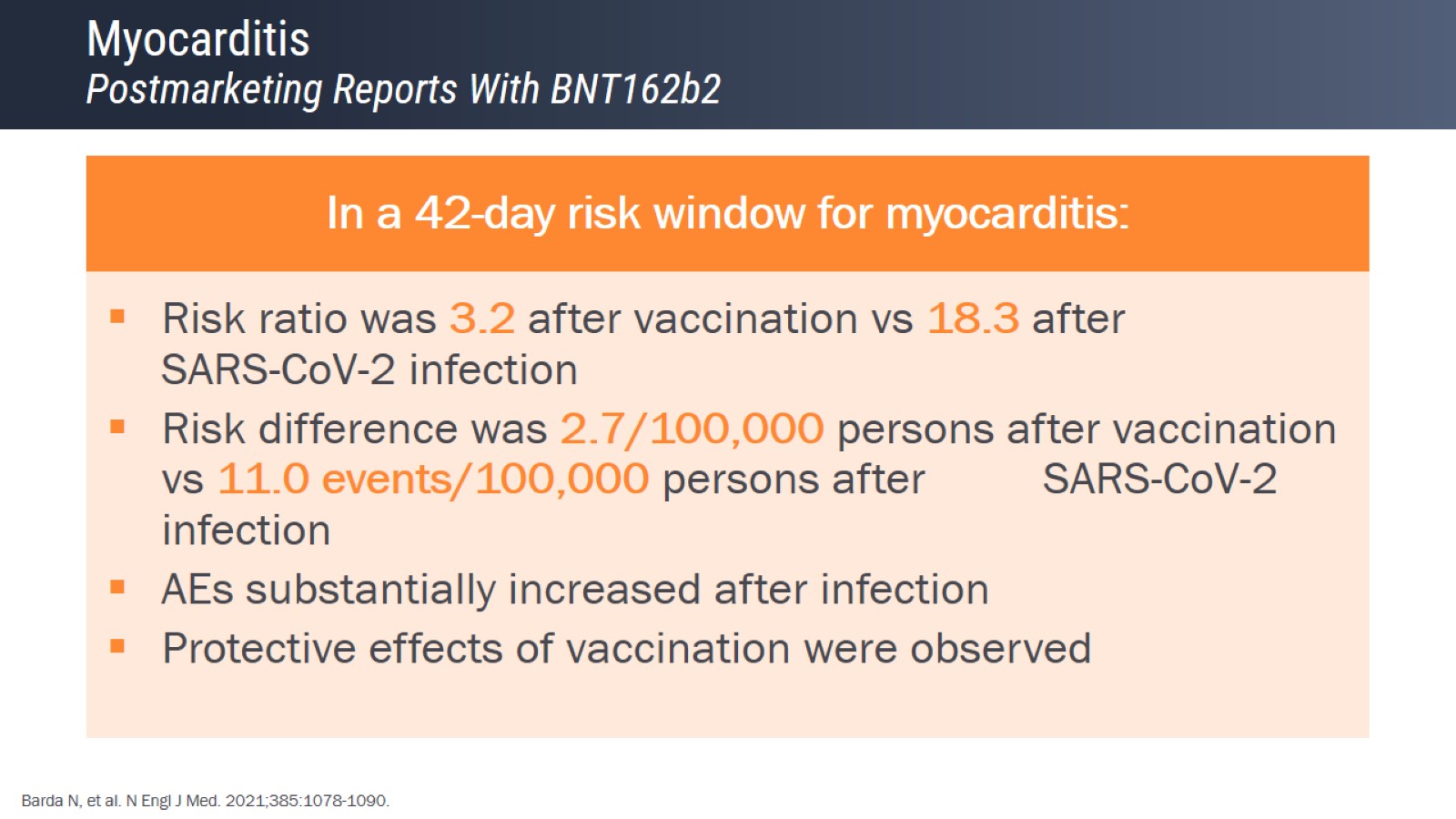 MyocarditisPostmarketing Reports With BNT162b2
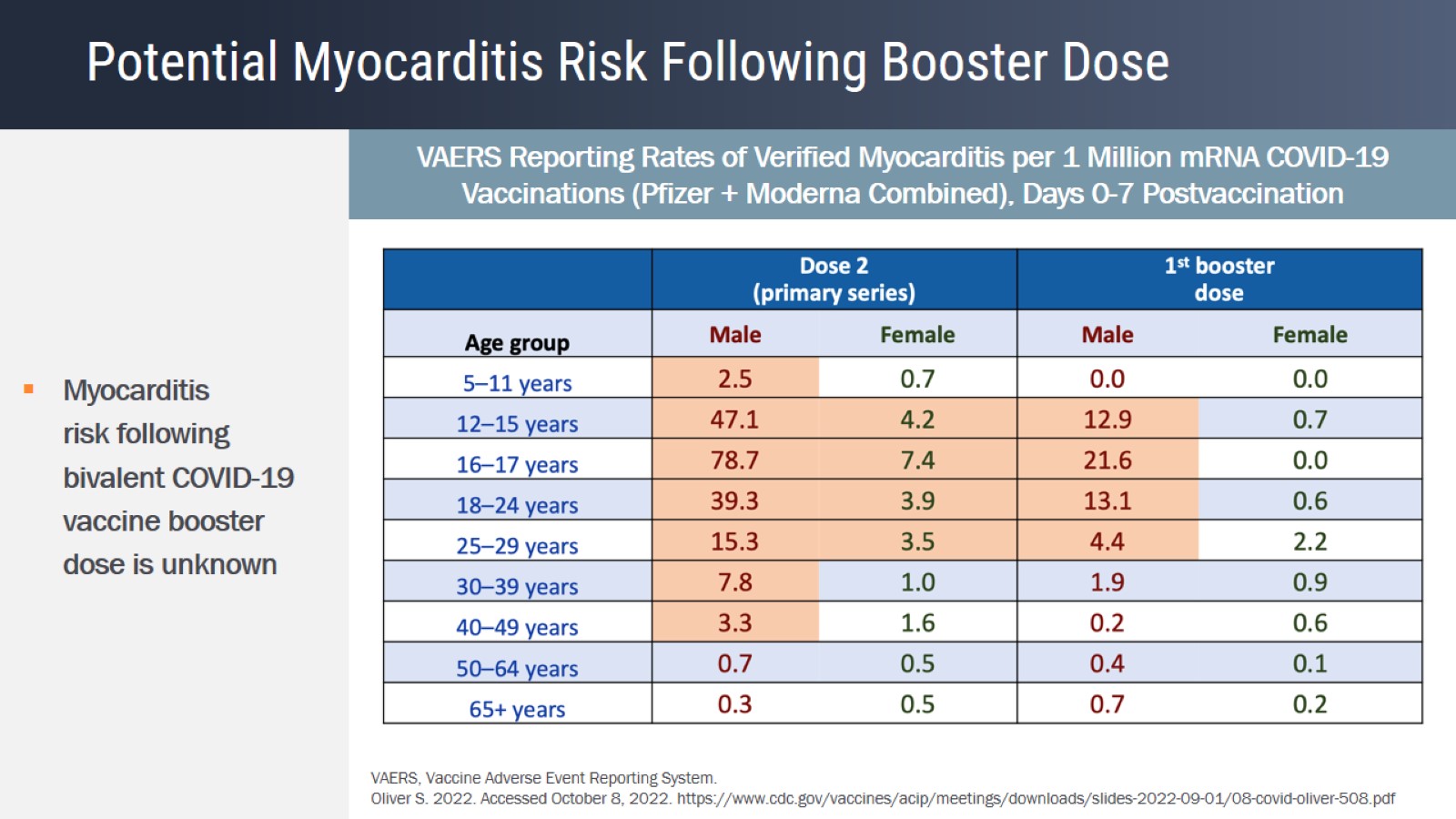 Potential Myocarditis Risk Following Booster Dose
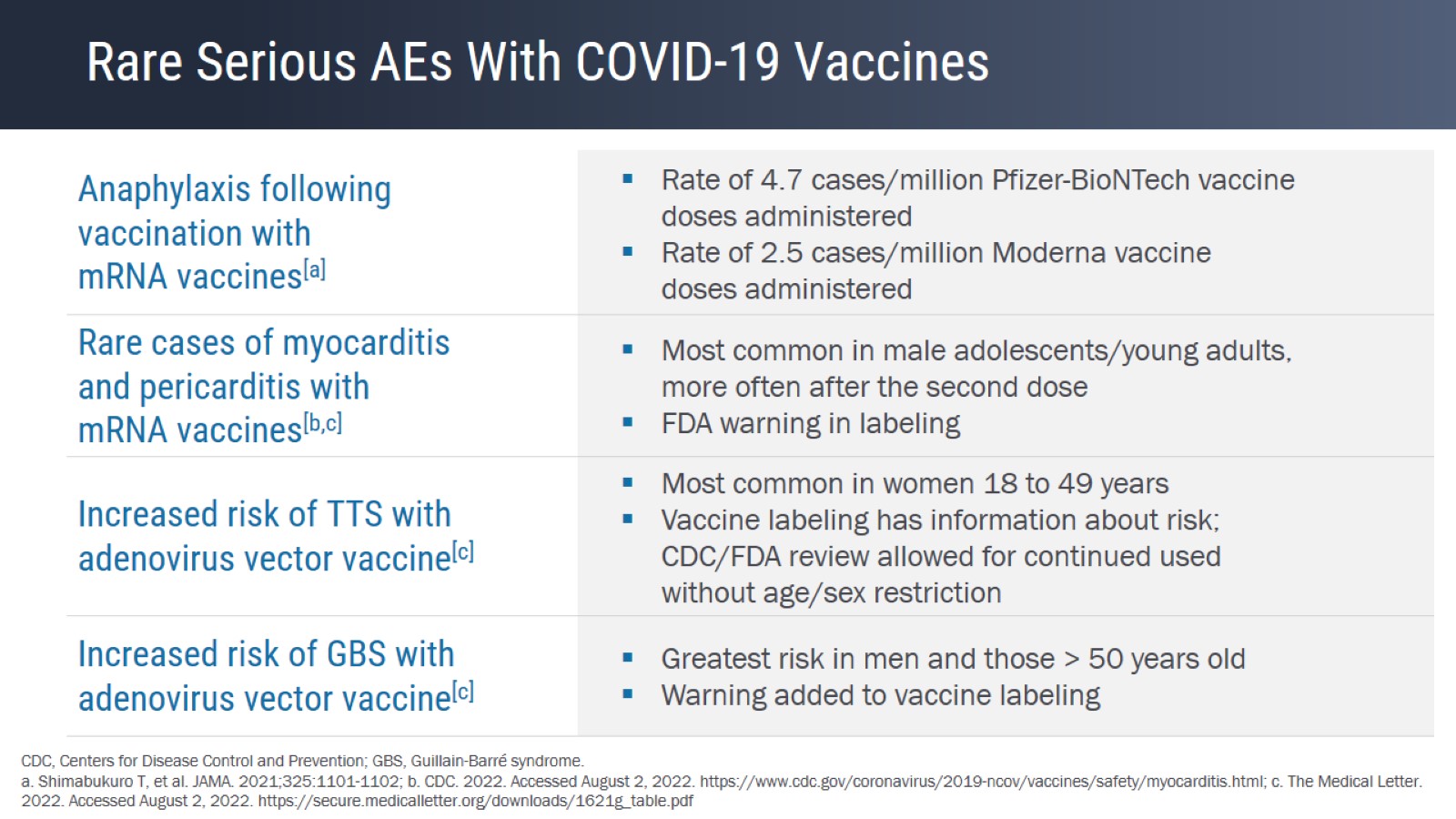 Rare Serious AEs With COVID-19 Vaccines
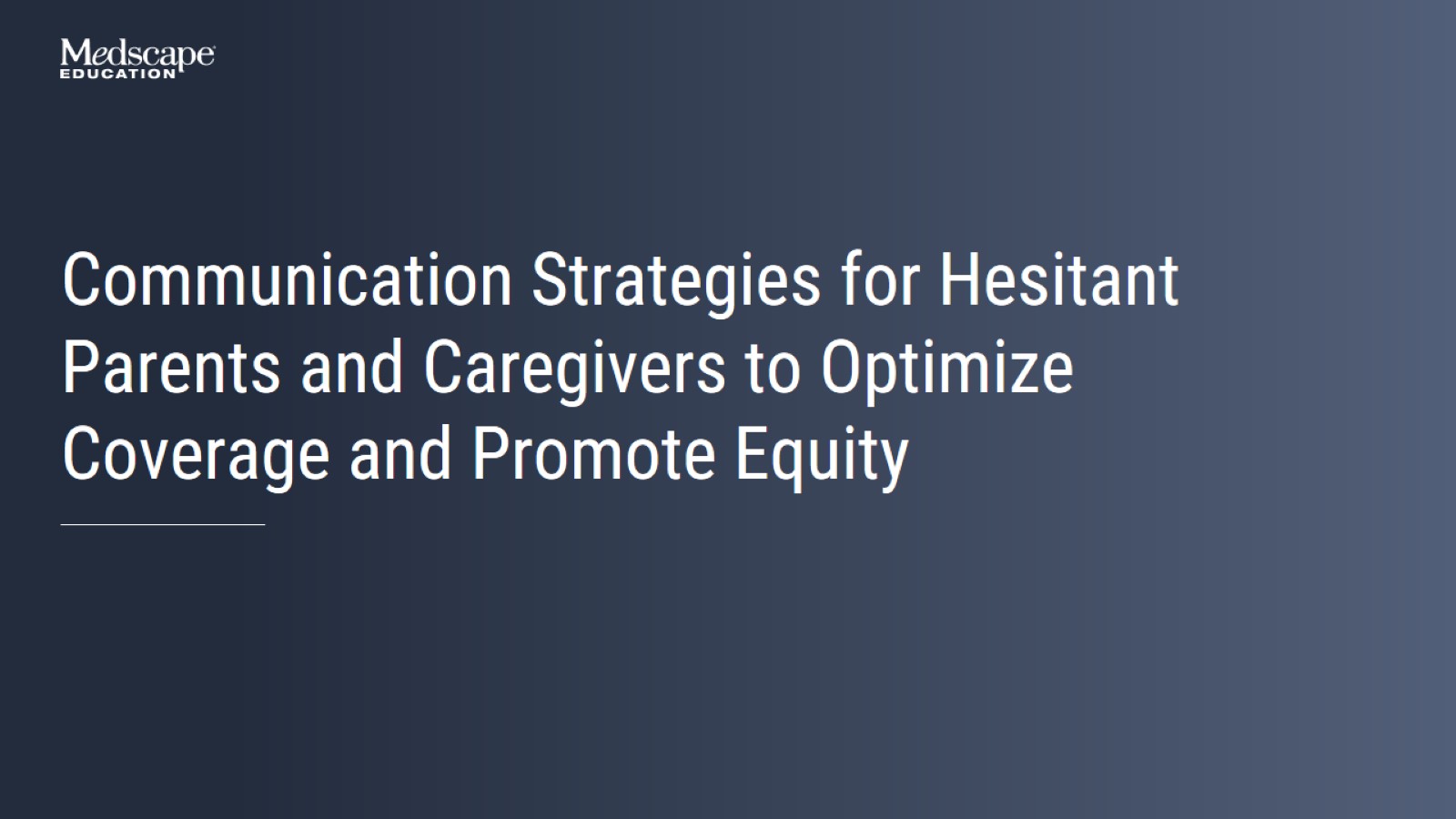 Communication Strategies for Hesitant Parents and Caregivers to Optimize       Coverage and Promote Equity
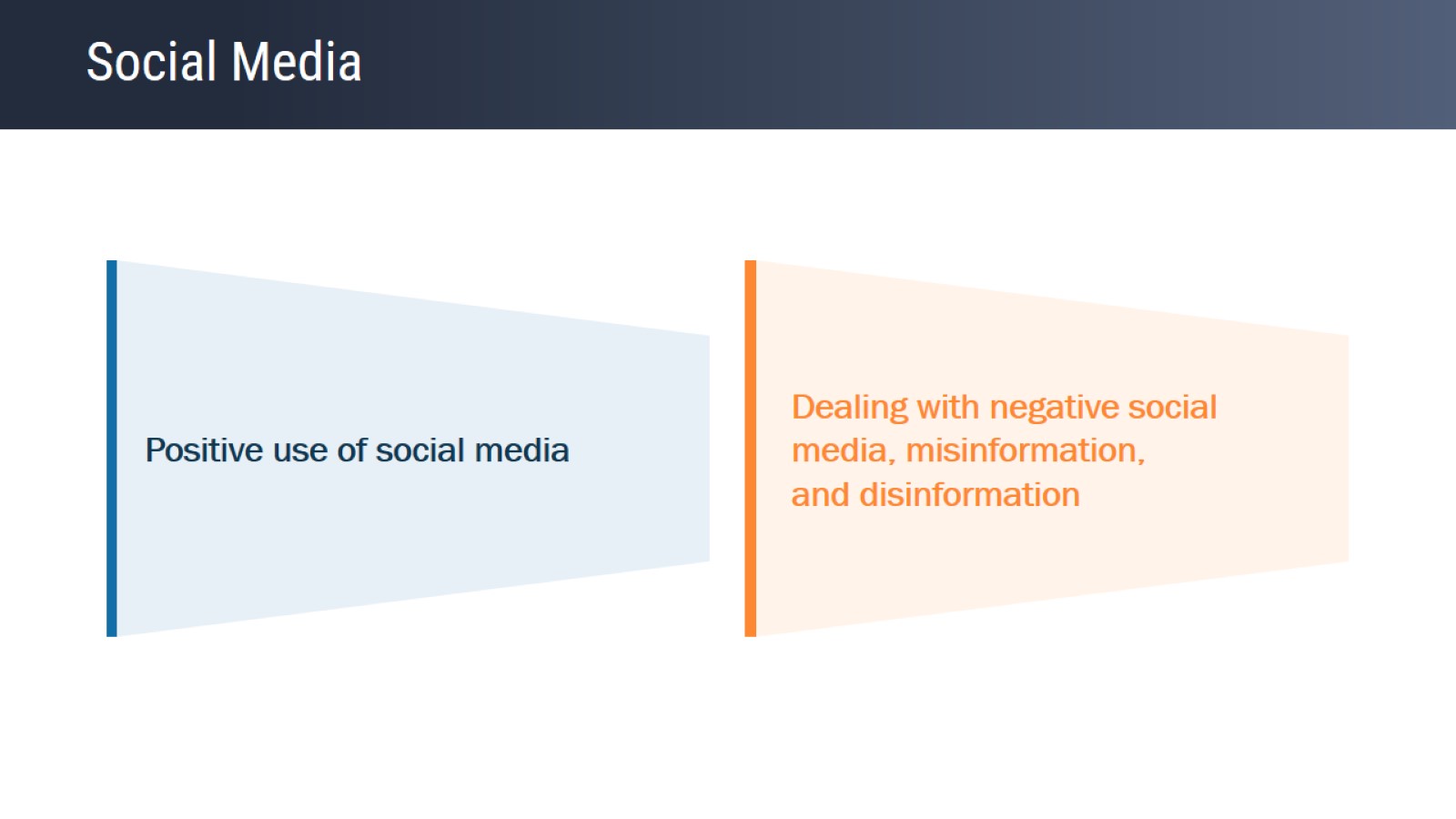 Social Media
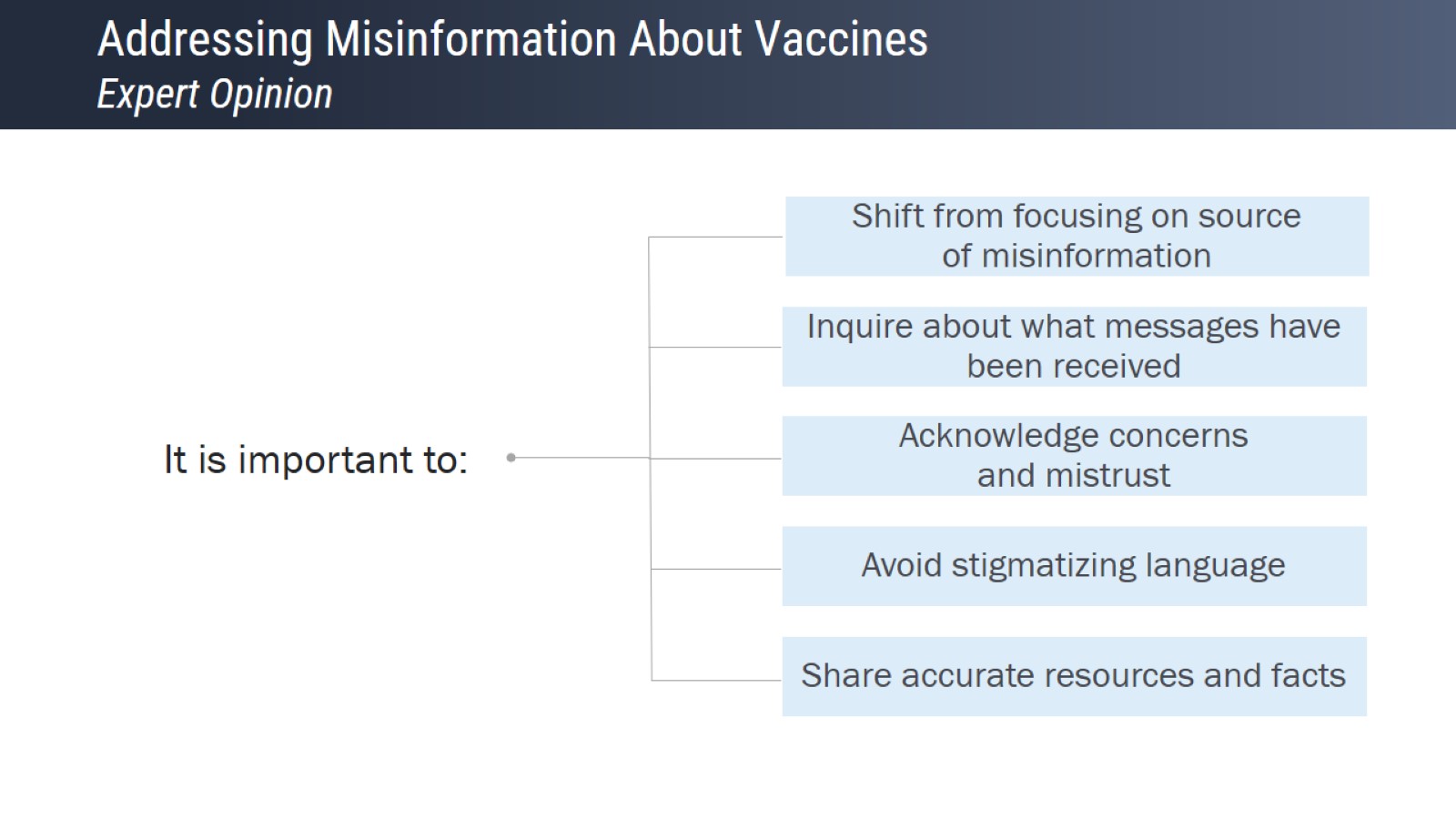 Addressing Misinformation About Vaccines
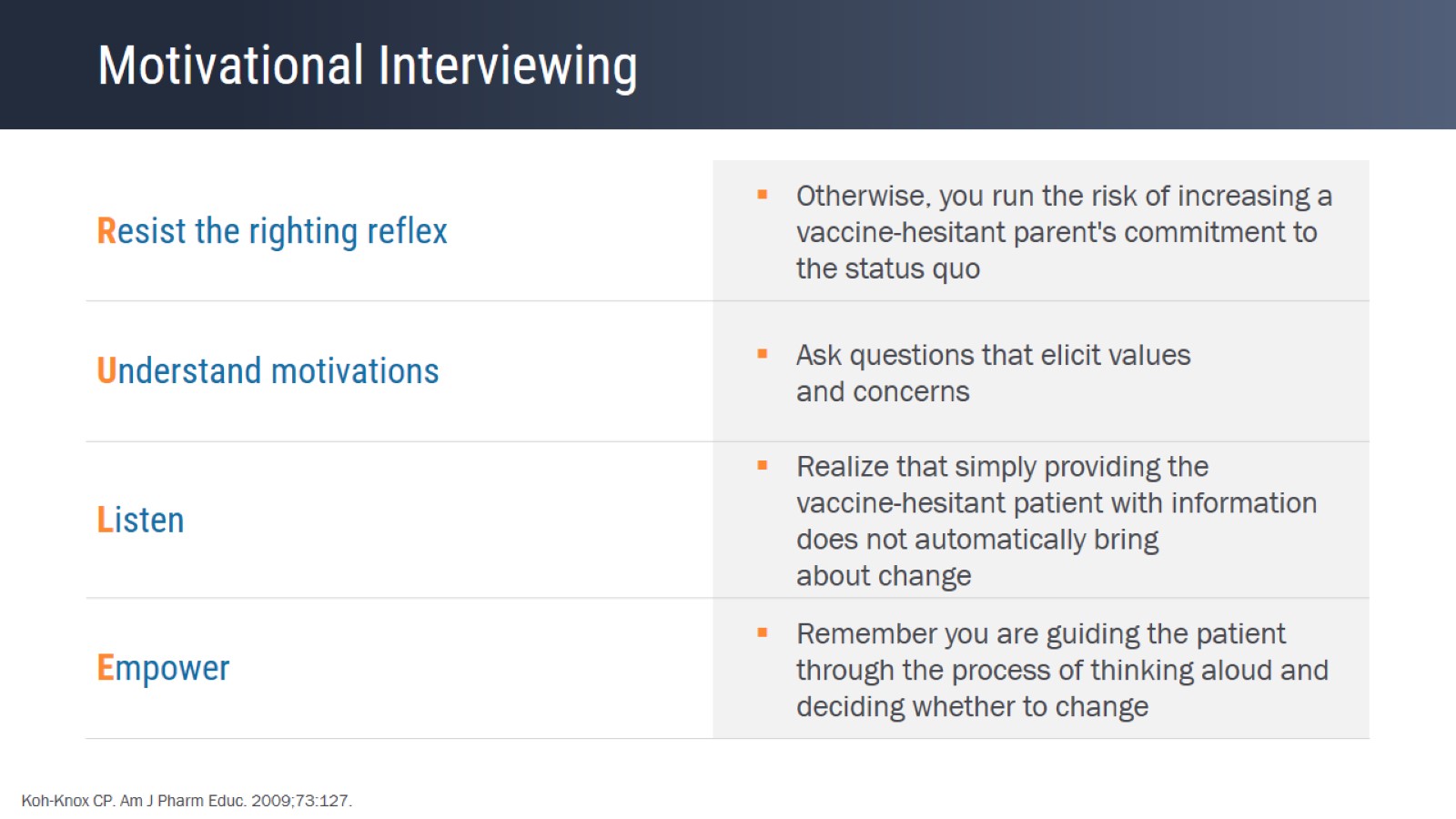 The Principles of Motivational Interviewing​
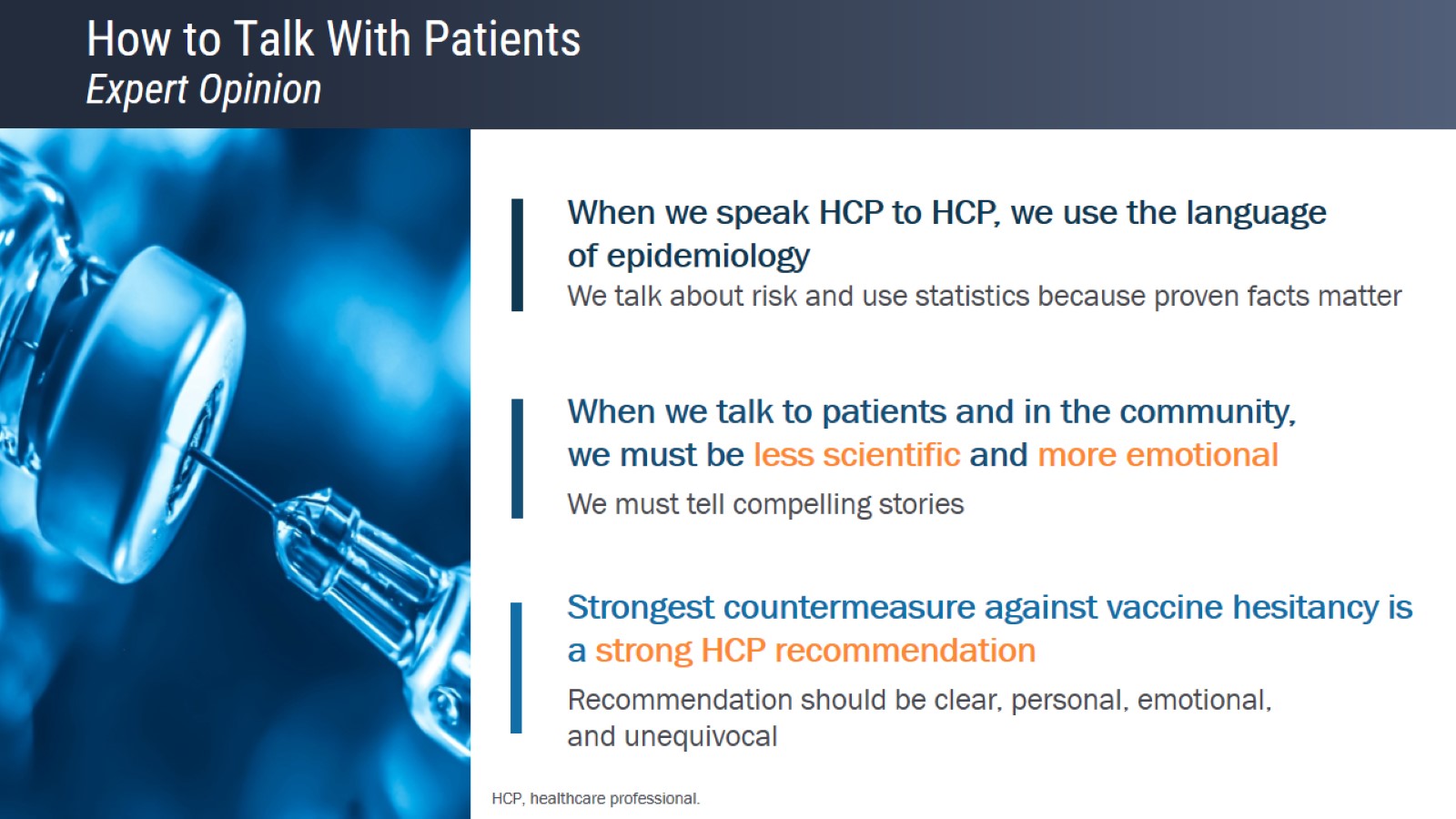 How to Talk With PatientsExpert Opinion
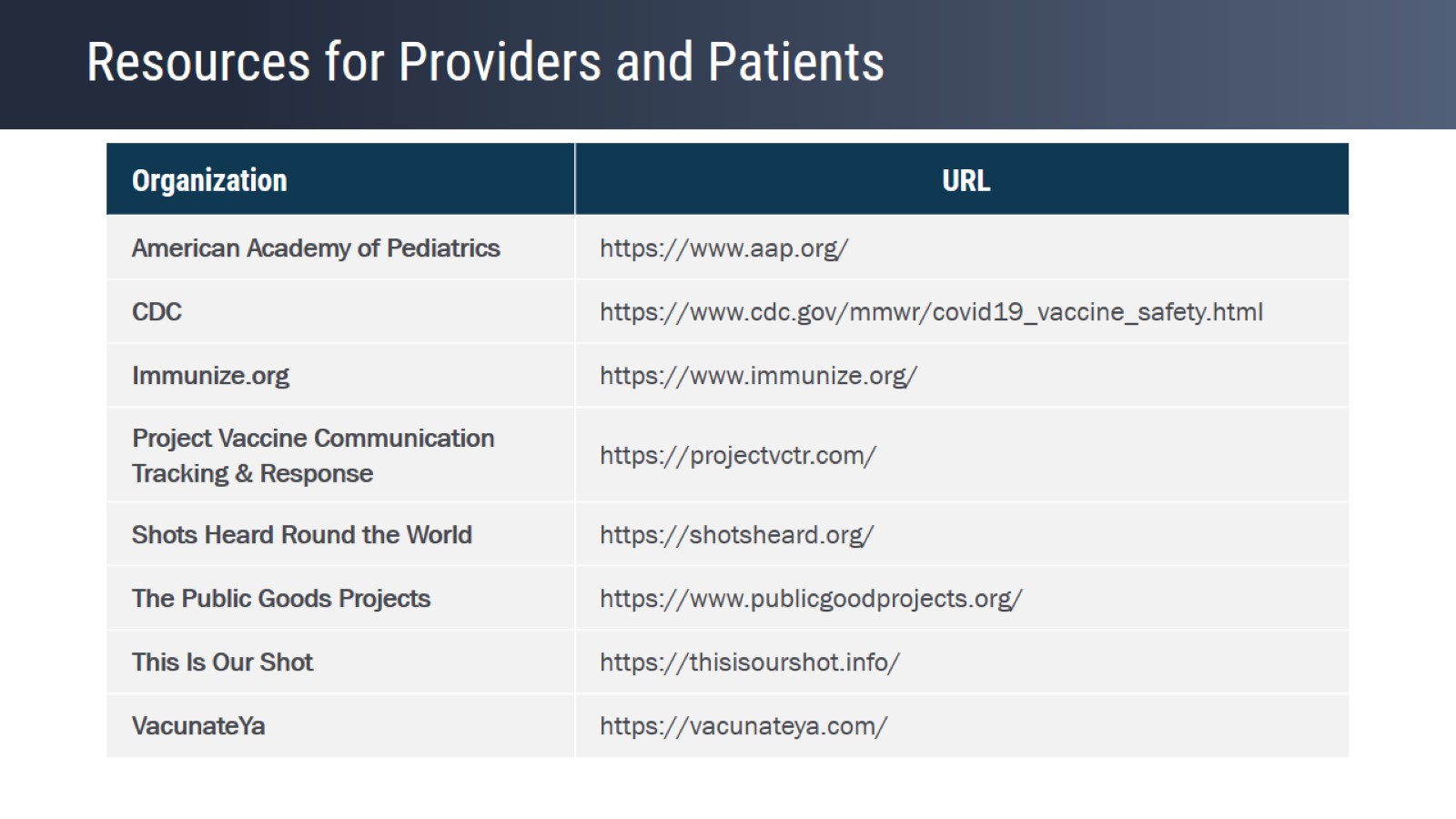 Resources for Providers and Patients
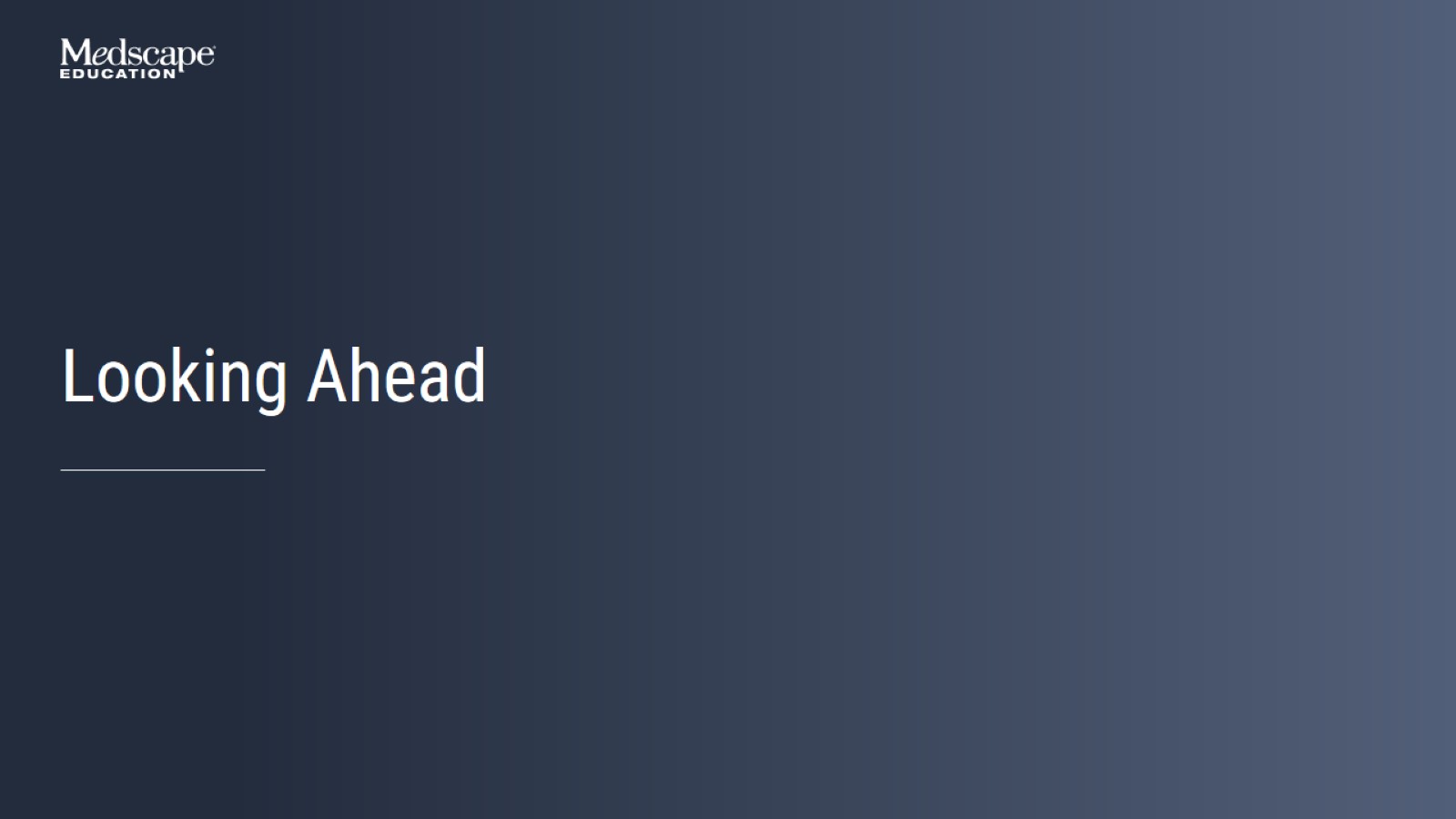 Looking Ahead
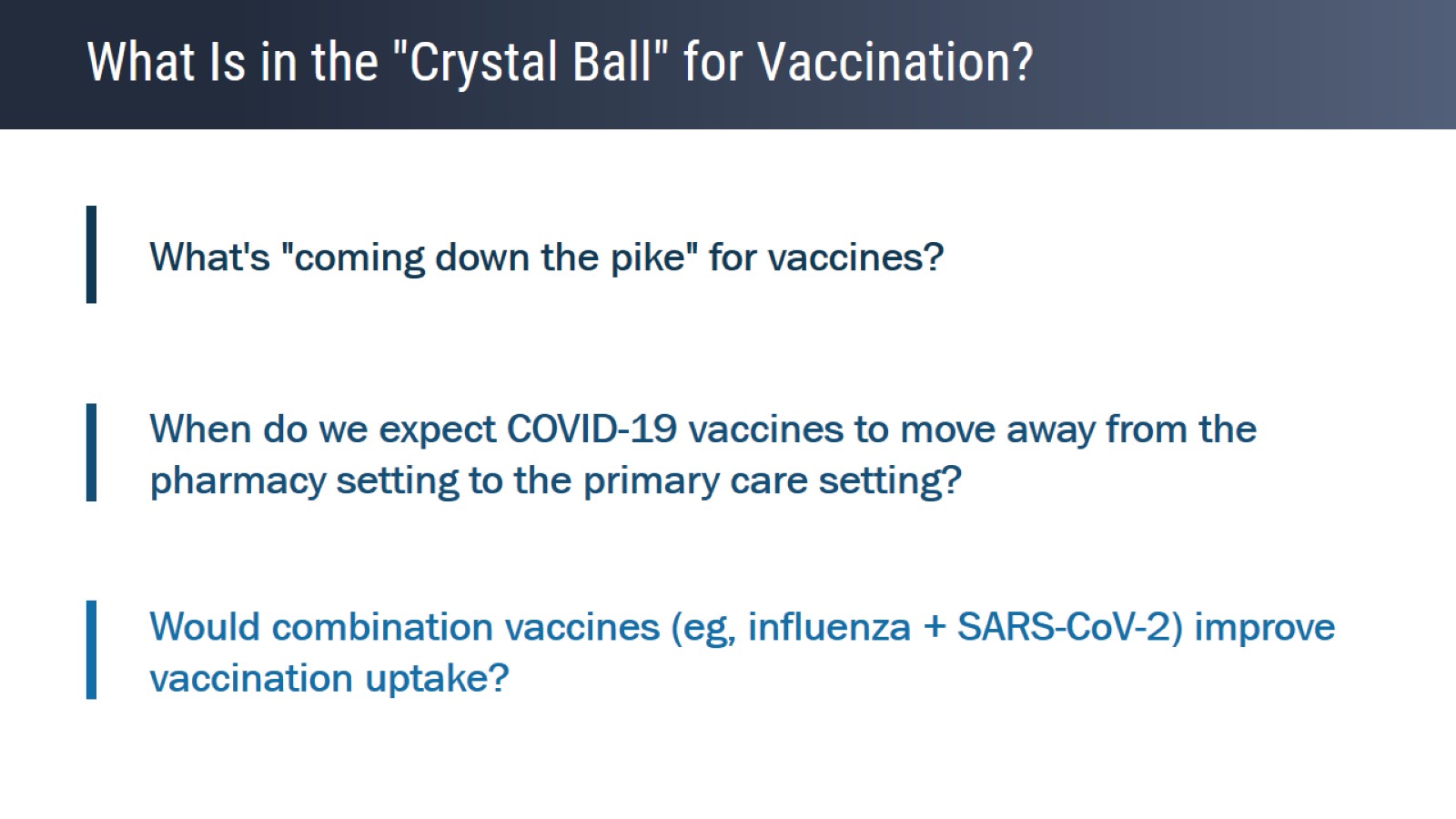 What Is in the "Crystal Ball" for Vaccination?
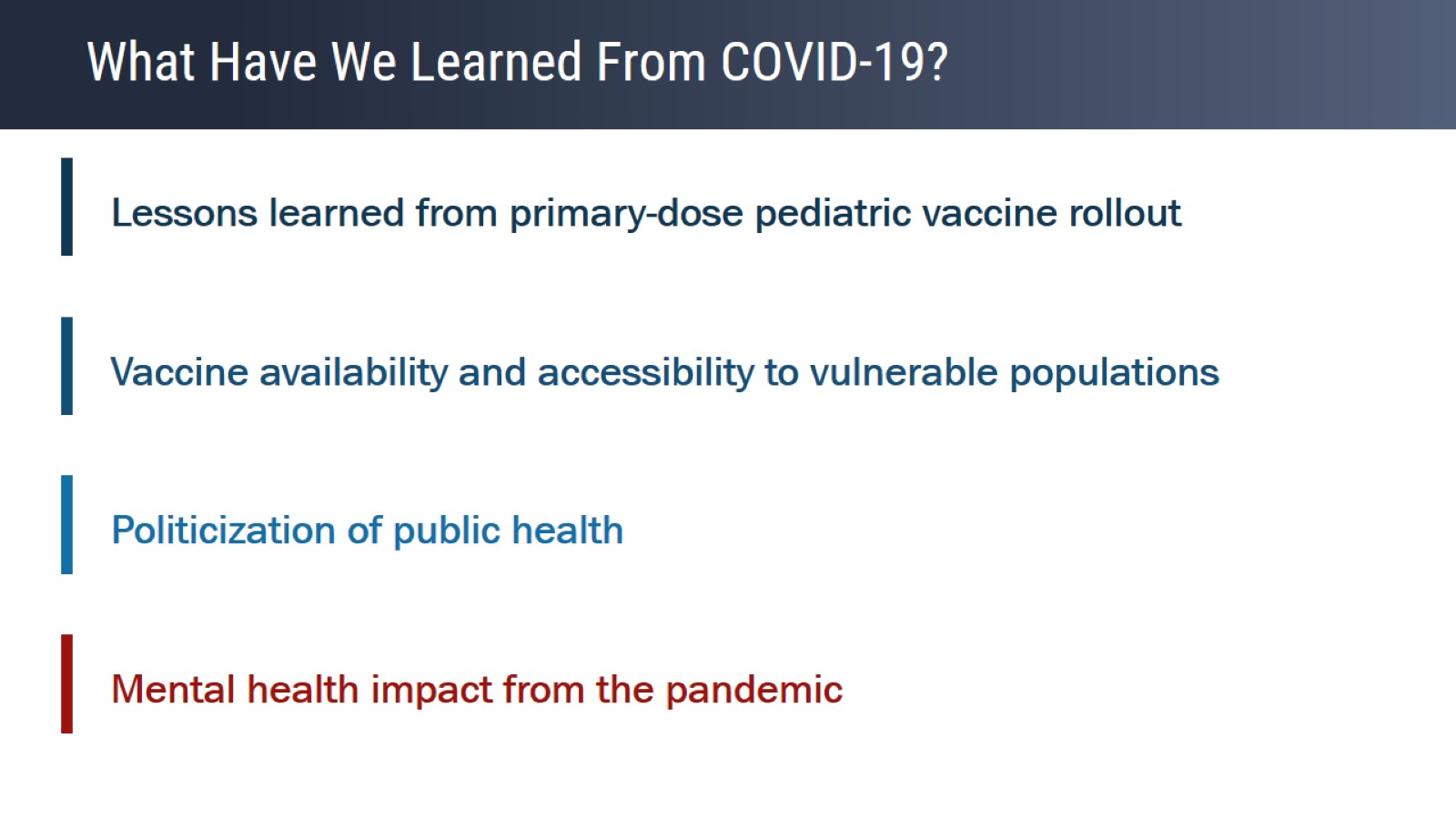 What Have We Learned From COVID-19?
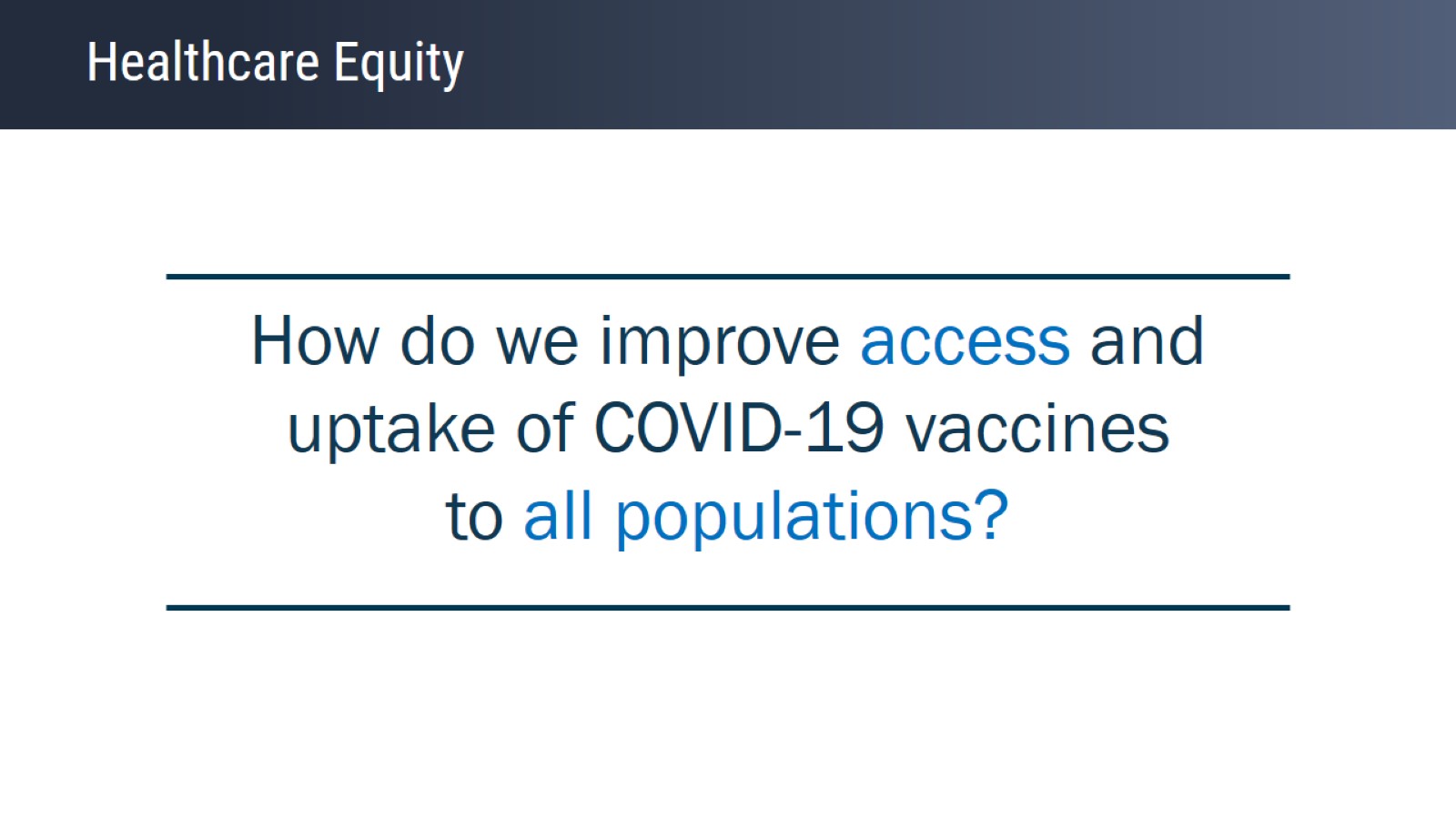 Healthcare Equity
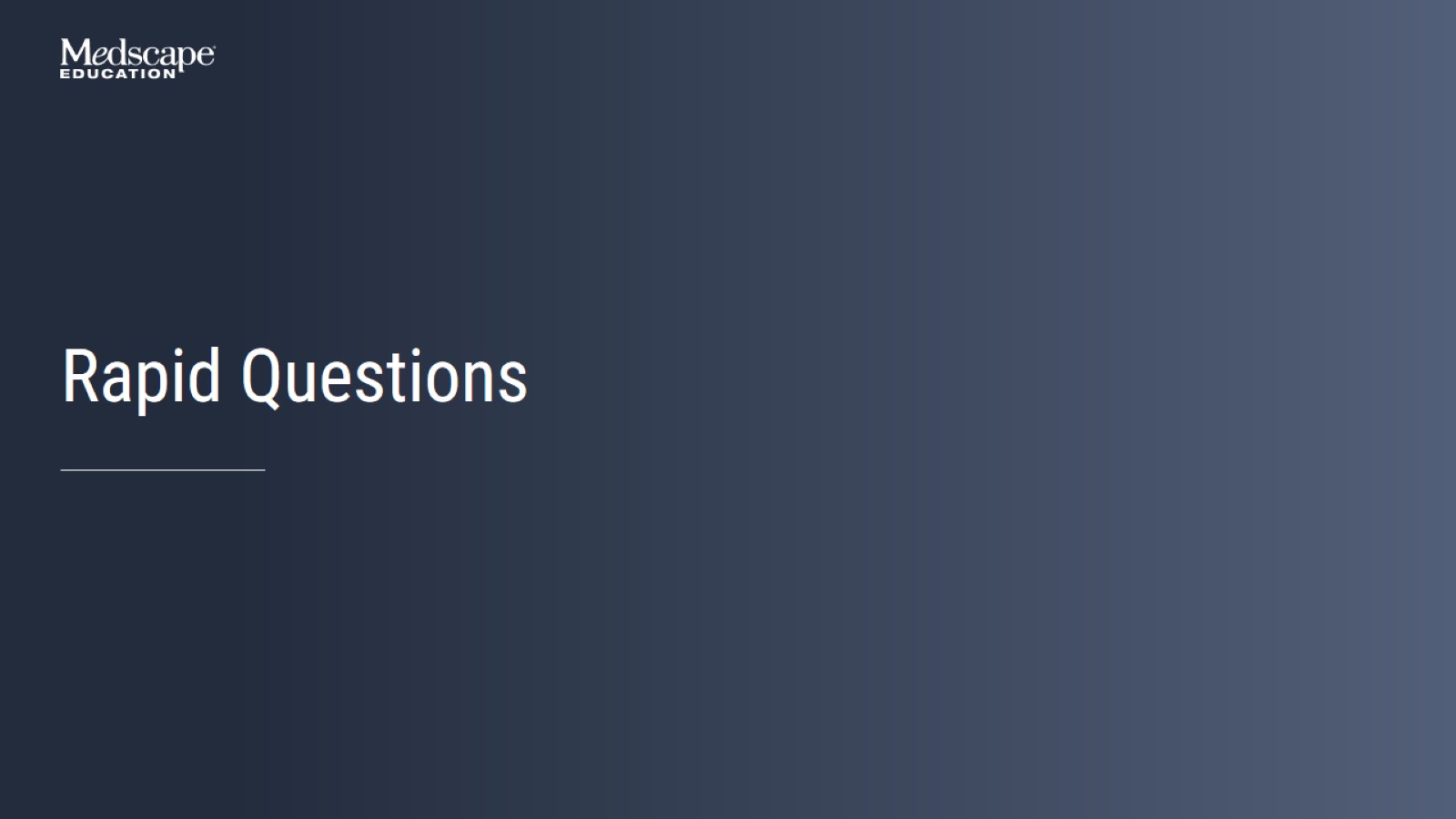 Rapid Questions
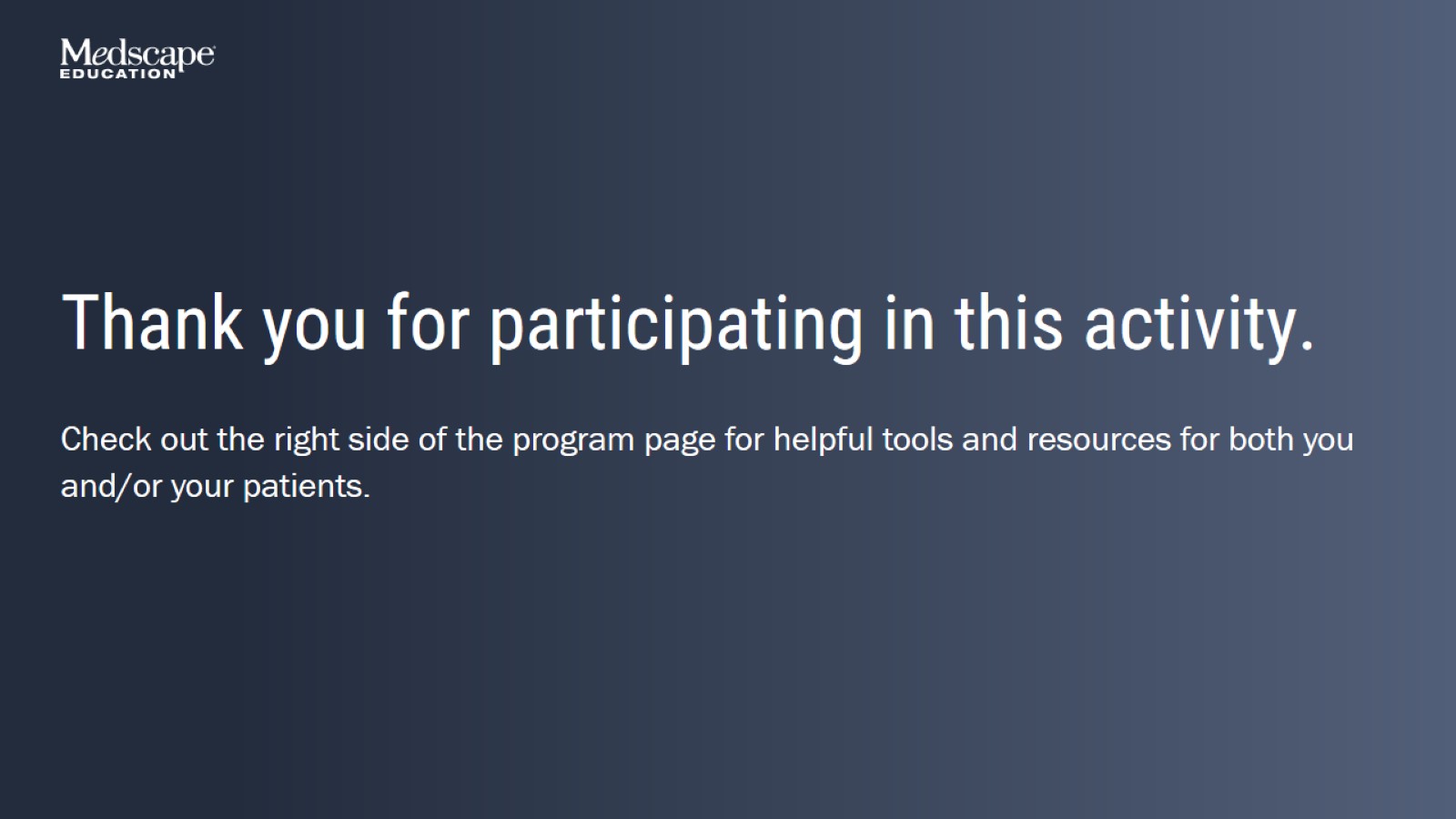 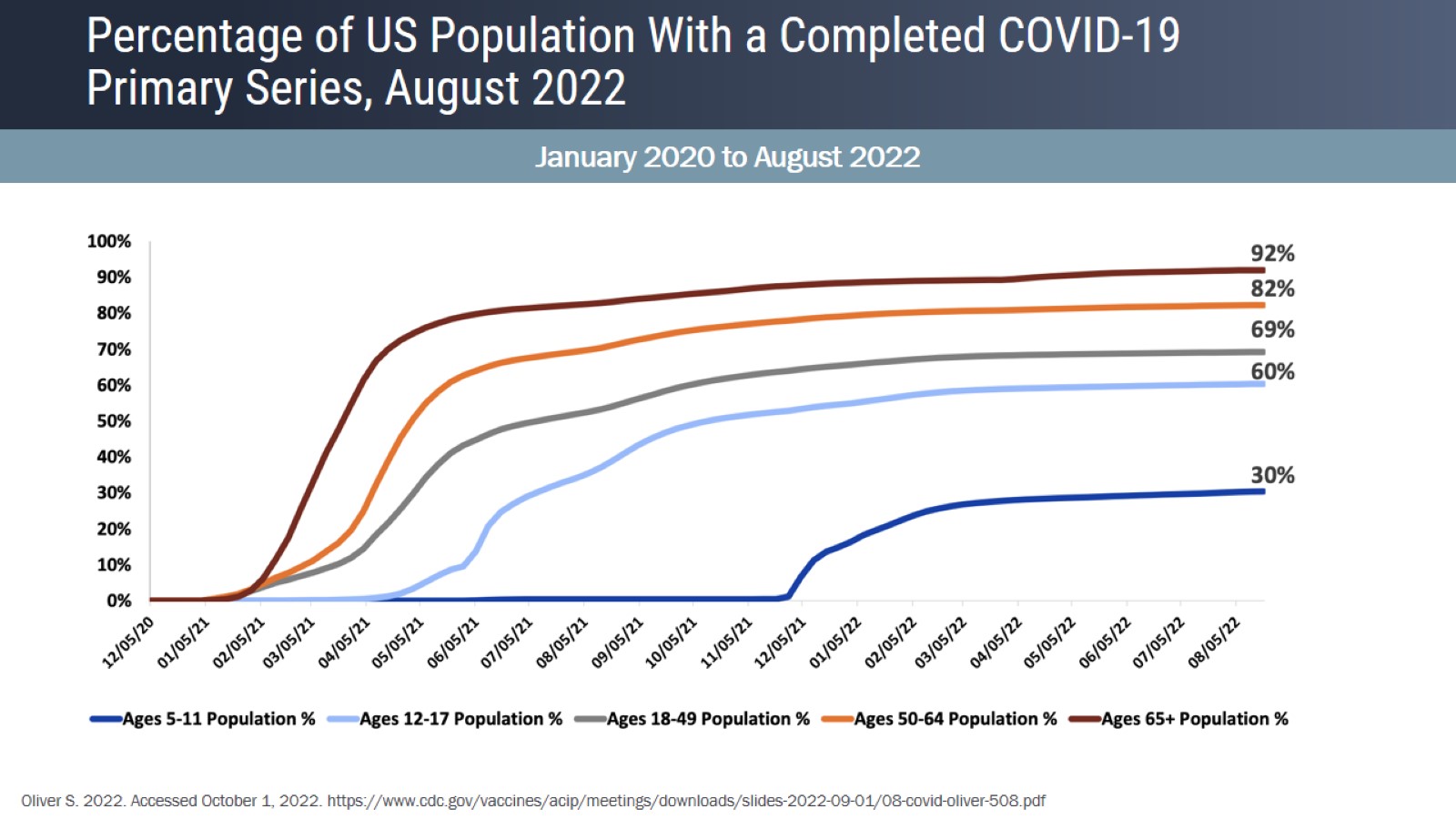 Percentage of US Population With a Completed COVID-19Primary Series, August 2022
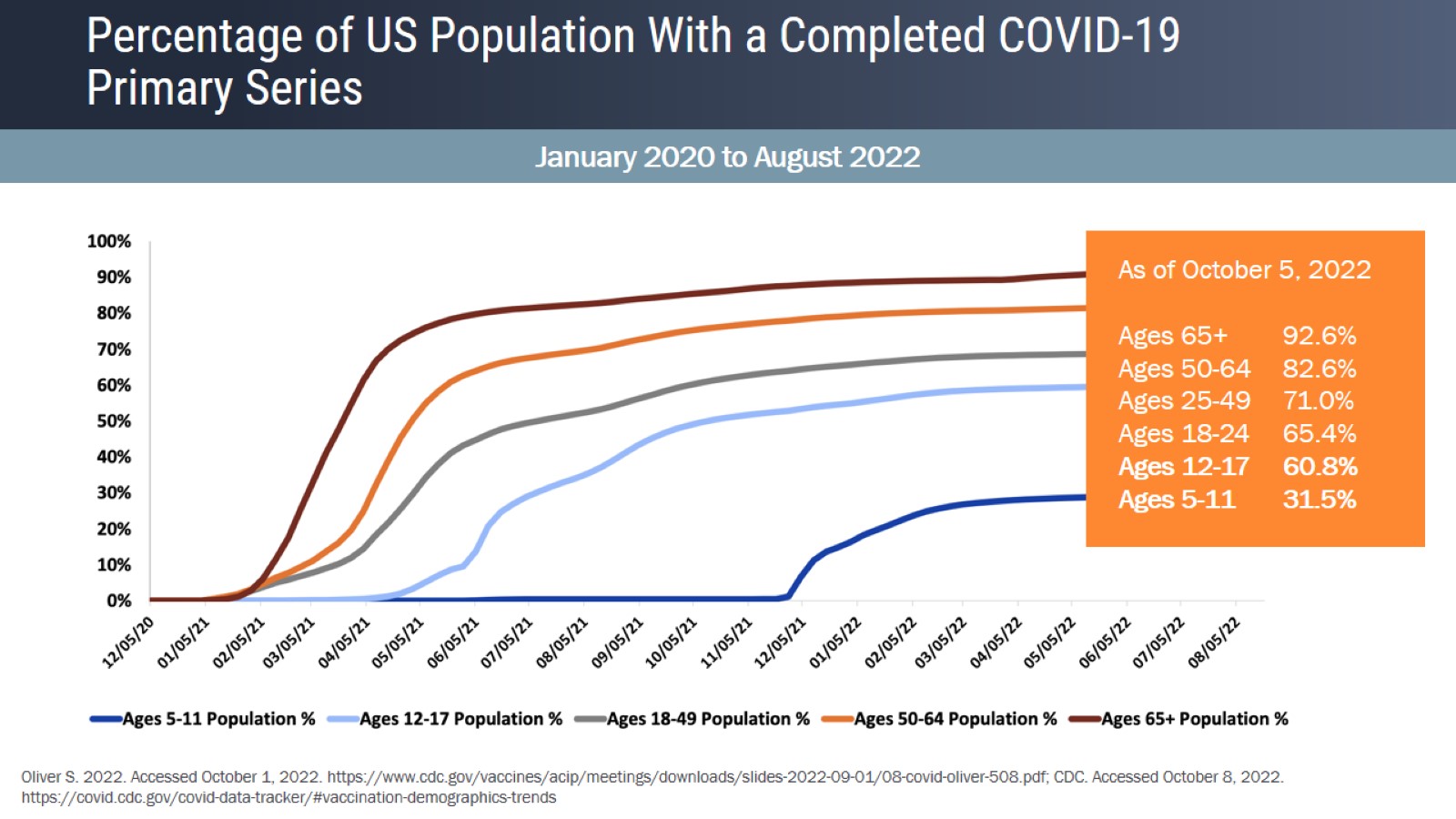 Percentage of US Population With a Completed COVID-19Primary Series
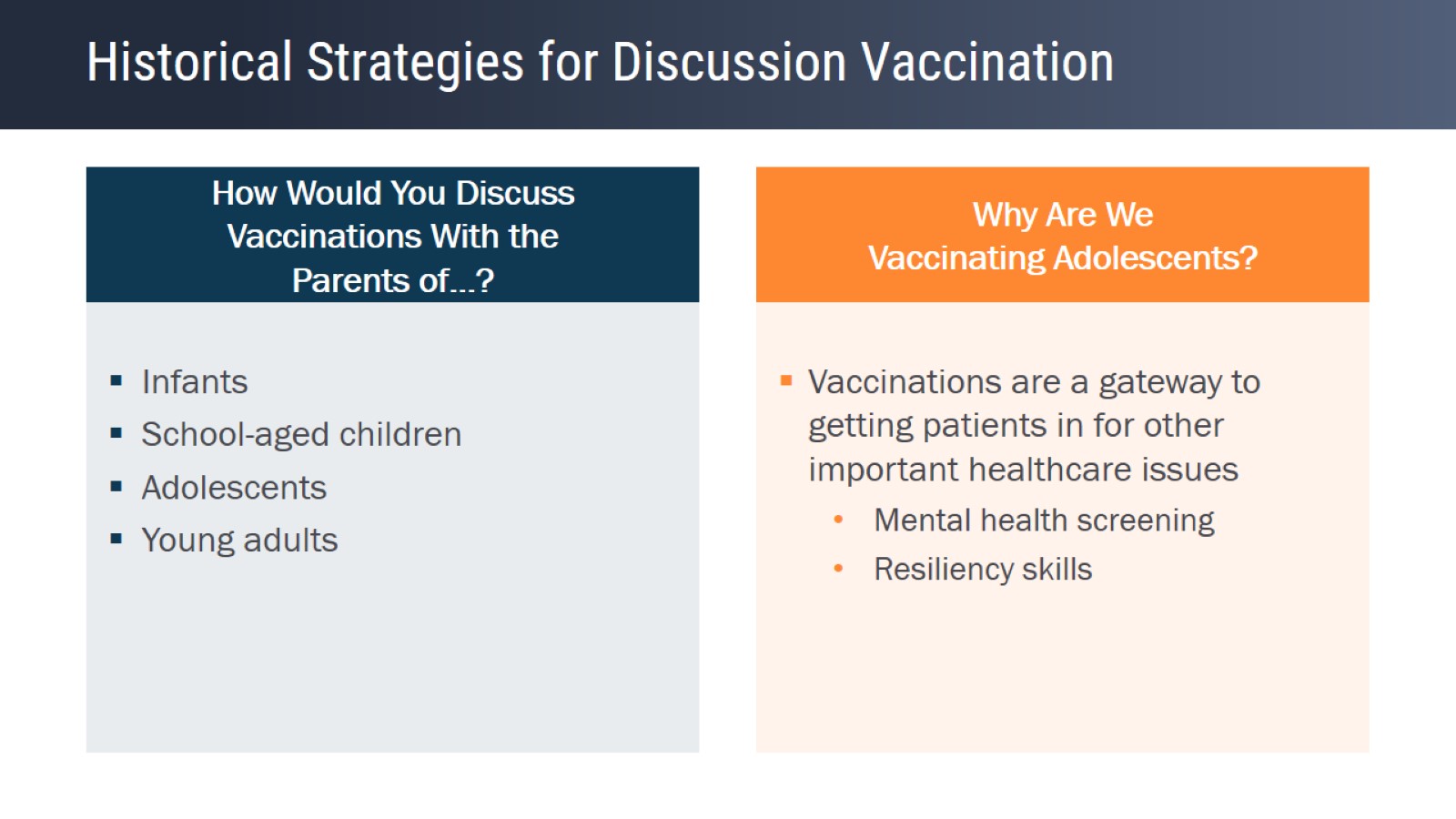 Historical Strategies for Discussion Vaccination
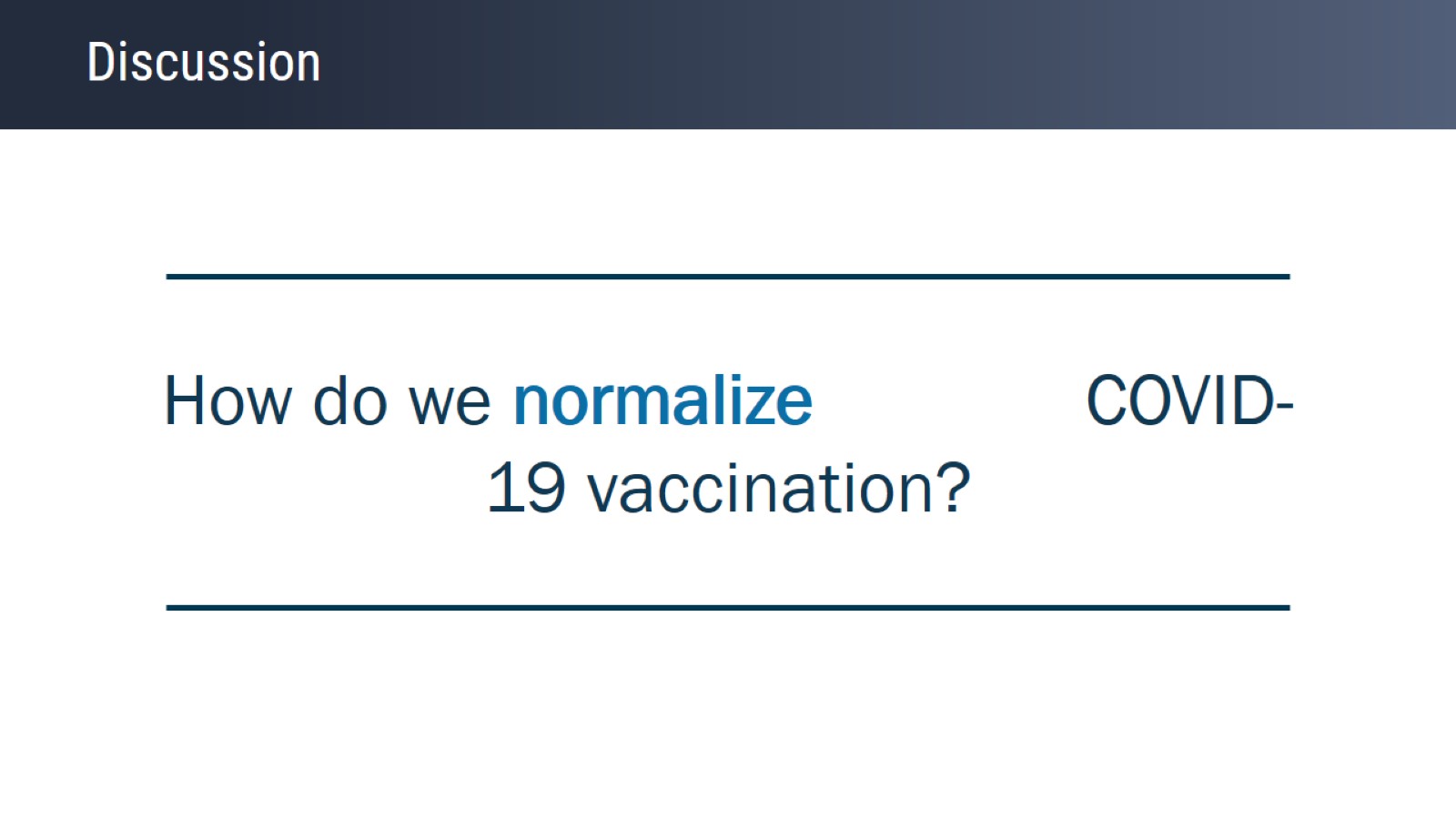 Discussion